Visszapillantás és a jövő
„ Mentális egészségünk”                                                          szimpózium
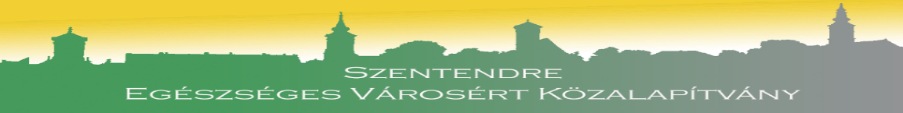 2022. Október 10. 
Szentendre
25 éve az egészséges társadalomértMotiváció -  Kommunikáció - Prevenció
Konferenciák, szakmai platformok  
Szűrőprogramok megszervezése
Egészség kommunikáció
Egészségfejlesztési iroda – 12 település közös prevenciós programja
Praxisközösség
Egészségfejlesztés
Iskolai szemléletformáló programok
Munkahelyi egészségfejlesztési programok
Lakosság részére szervezett programok
„ Az egészséges Szentendréért,Szentendre a térség egészségéért”
138  rendezvényt tartottunk   25 év alatt  összesen
     55  iskolai, lakossági egészségnapot, 
     16  + 16 Magyarország átfogó népegészségügyi szűrőprogramjával az 
           elmúlt  10 évben együttműködésben 
     68  színtérprogramot az EFI, Praxisközösség számára  Szentendrén ,   
           a Szentendrei járásban szerveztünk és bonyolítottunk le.
     Rendeztünk konferenciákat, workshopokat, jótékonysági bált az   
     egészségfejlesztésért,
     Szimpóziumot a térség egészségéért,
     Suliszimpóziumot az agykutatásról,
     Mentális egészségünkről , Workshopokat, 
     AIDS Világnapi városi rendezvényeket
     Idősekért nagyrendezvényeket
Szentendre
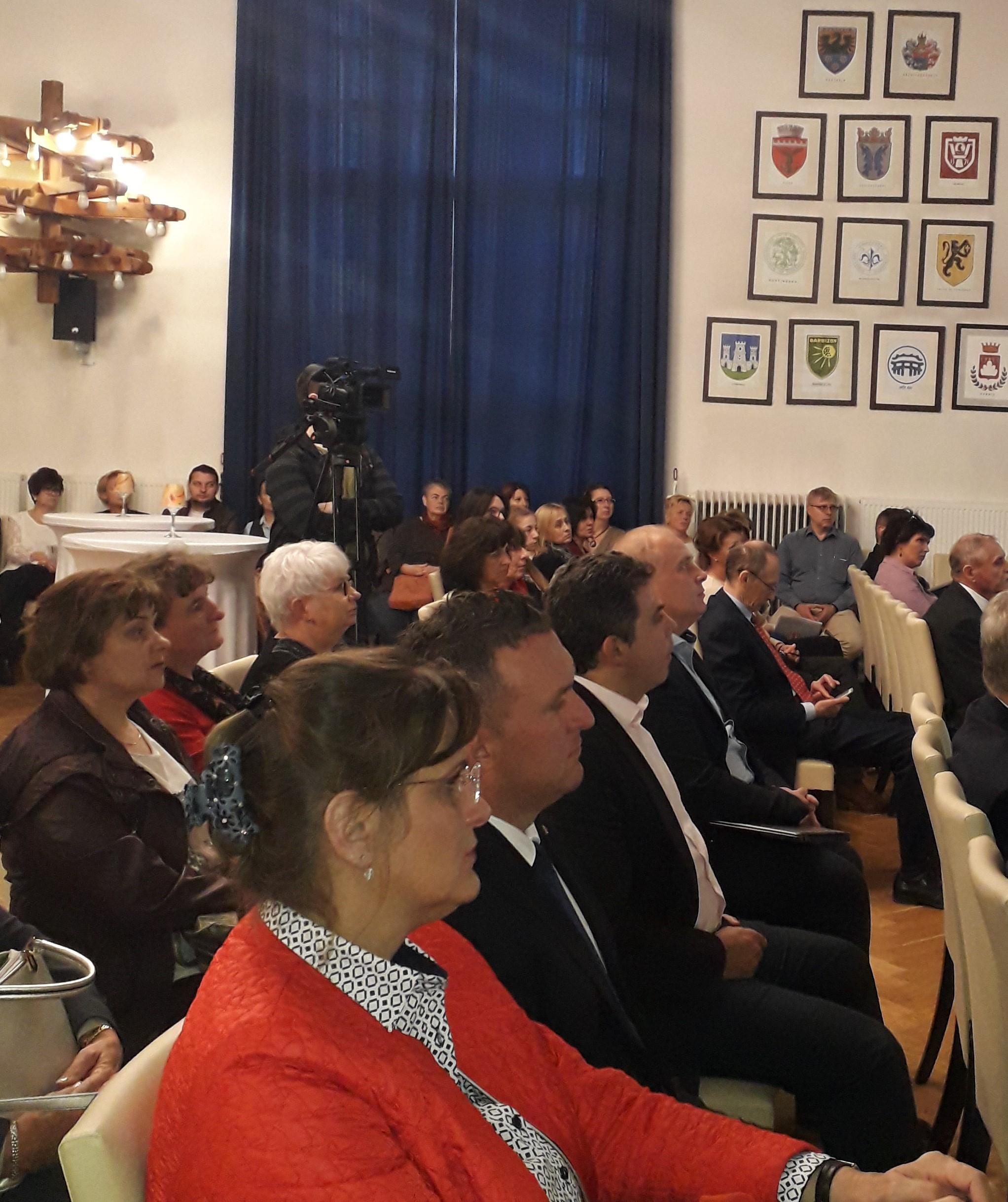 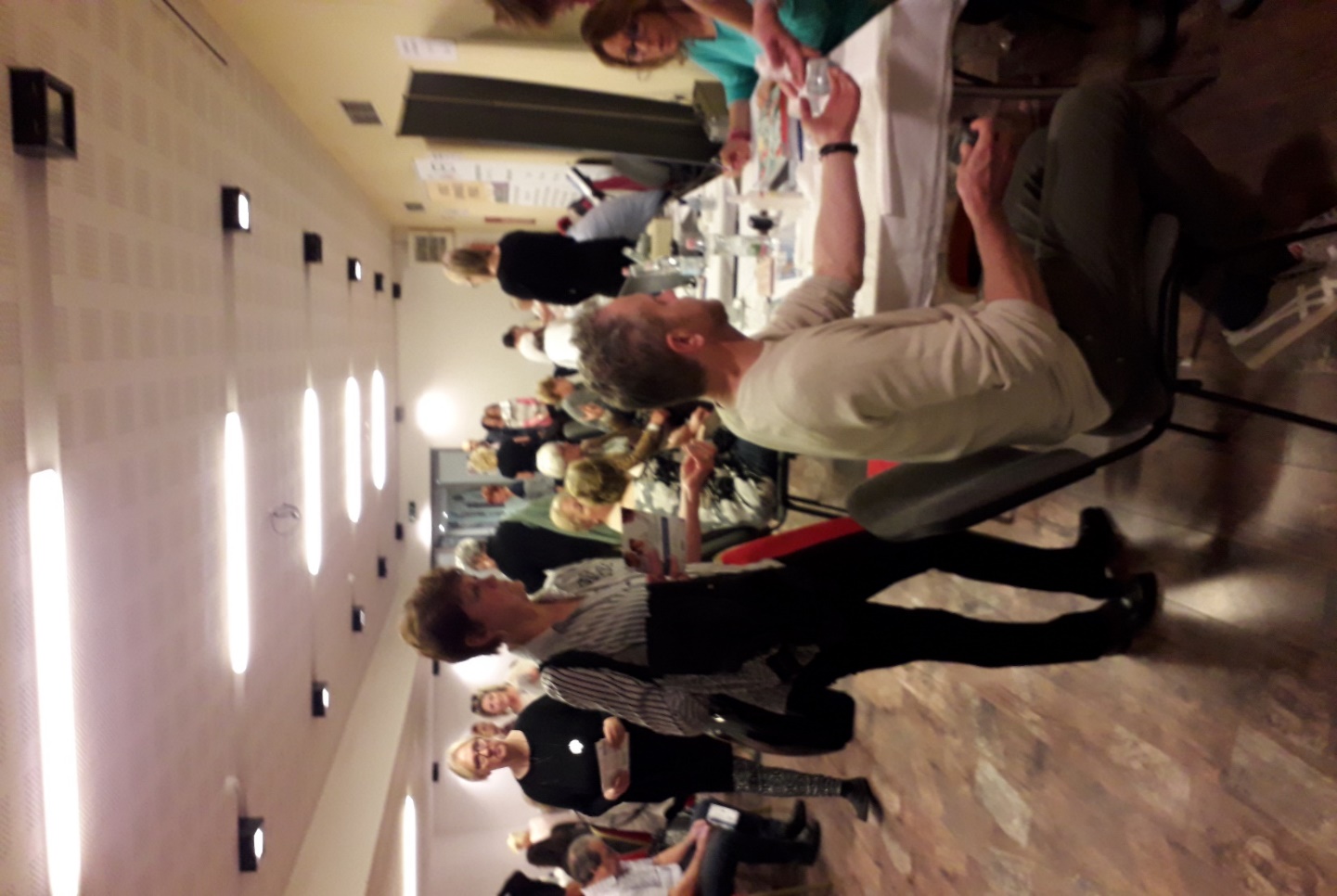 Szentendre
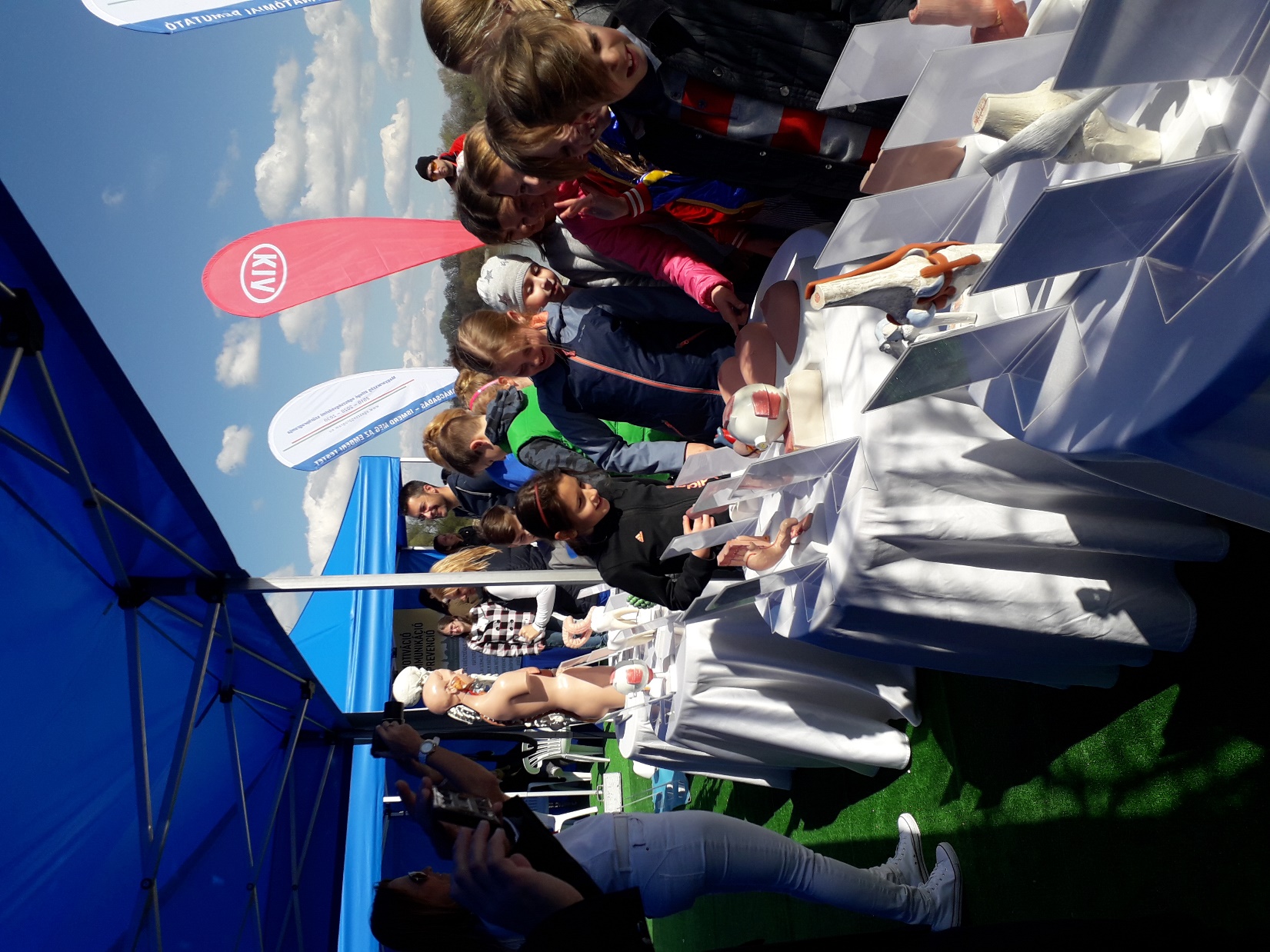 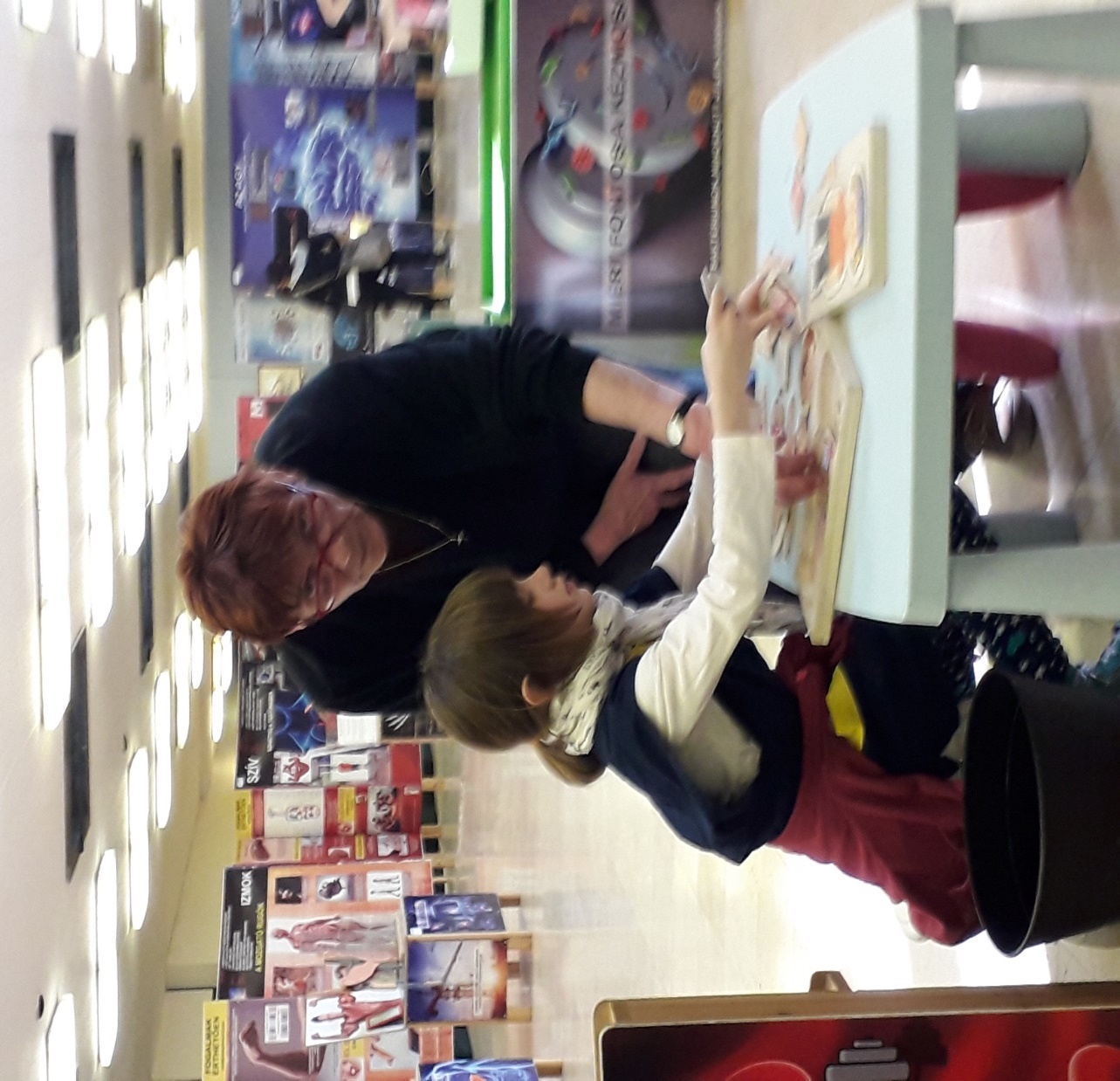 Magyarország átfogó népegészségügyi szűrőprogramja
10 év alatt 16 alkalommal állomásozott a „szűrőkamion” Szentendrén , illetve  további  16  napot a járás településein.

Összesen 32  napot ingyenesen, szponzorációban kaptuk 
     128 000 000 Ft értékben

32 x 112 fő = 3 584  fő vett részt 136 192 vizsgálaton 
További érdeklődő a helyszíneken mintegy 2 000 fő

A Gyermek prevenciós  program 4  év alatt,  12  nap alatt 
     4 000 iskolást szólított meg ( országosan 75 000 fő)
Szentendre
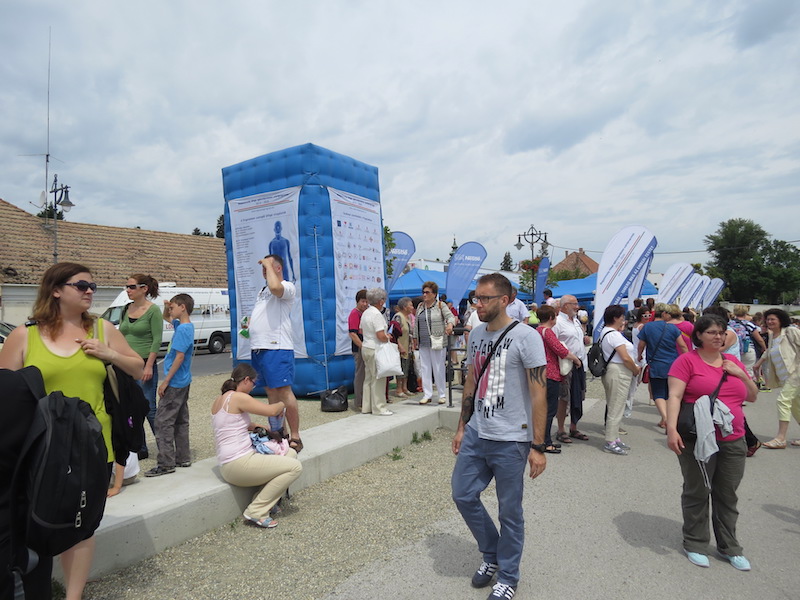 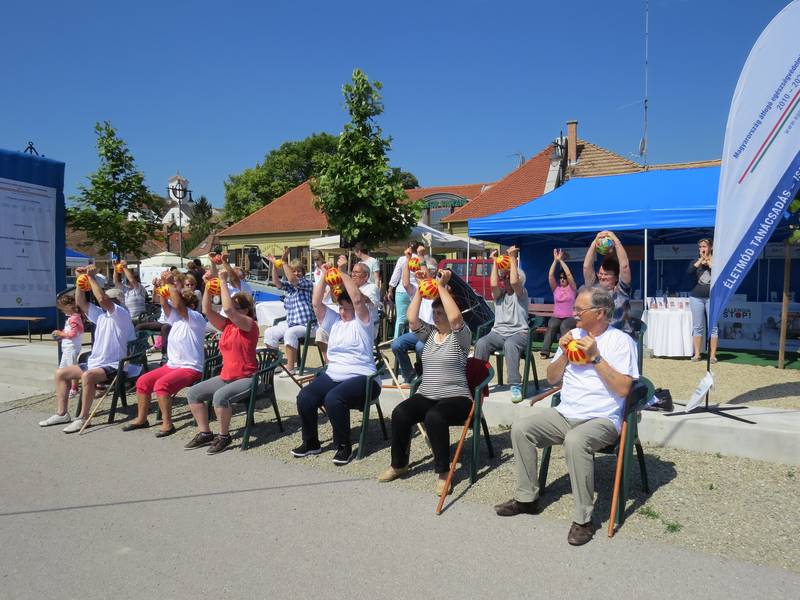 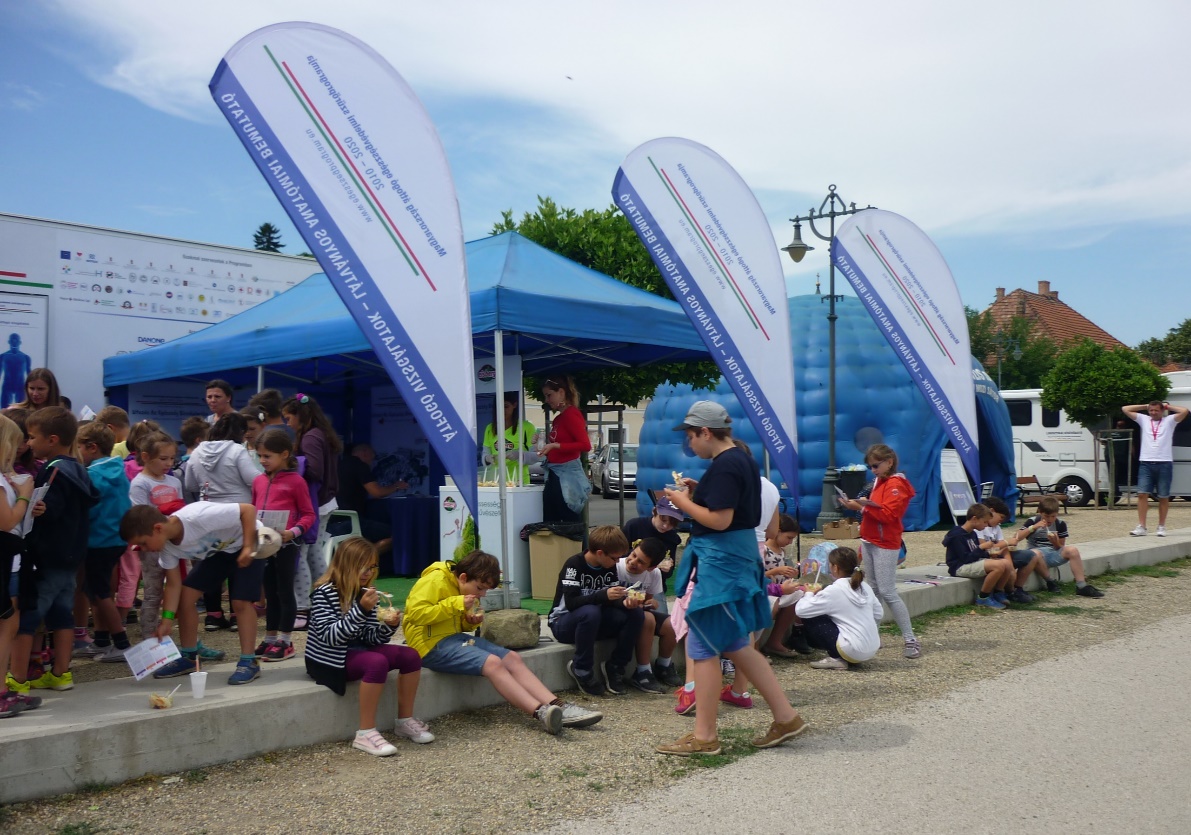 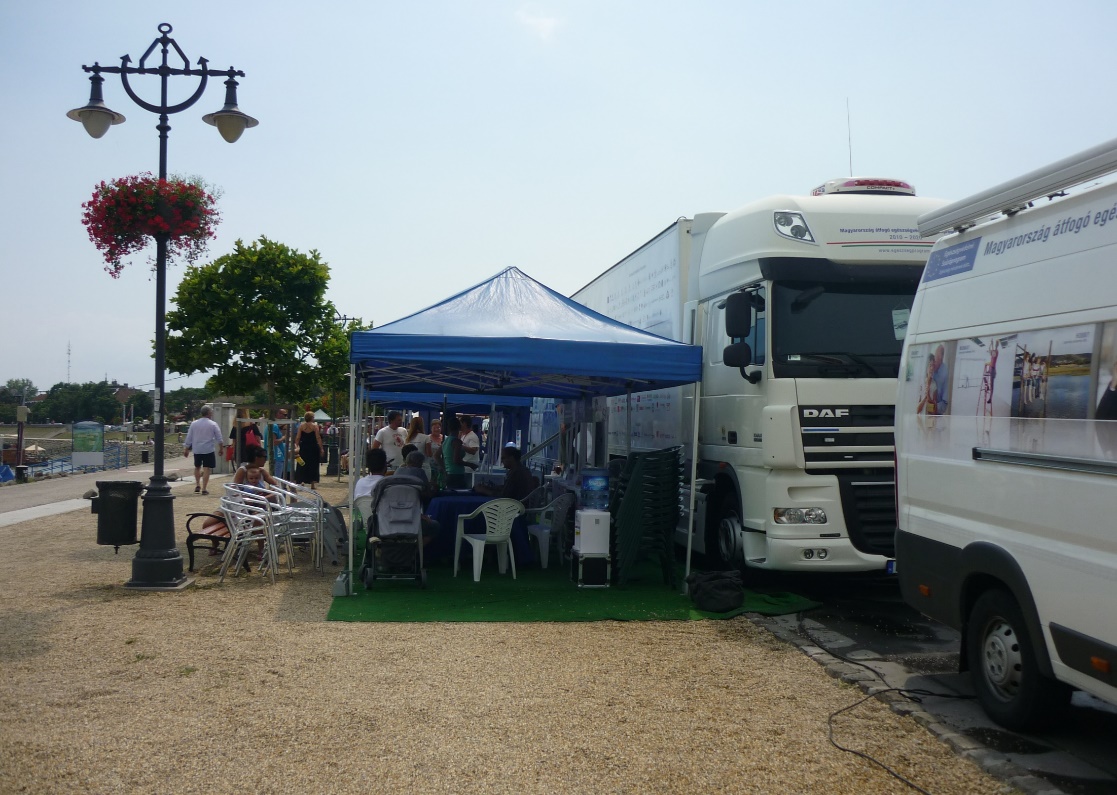 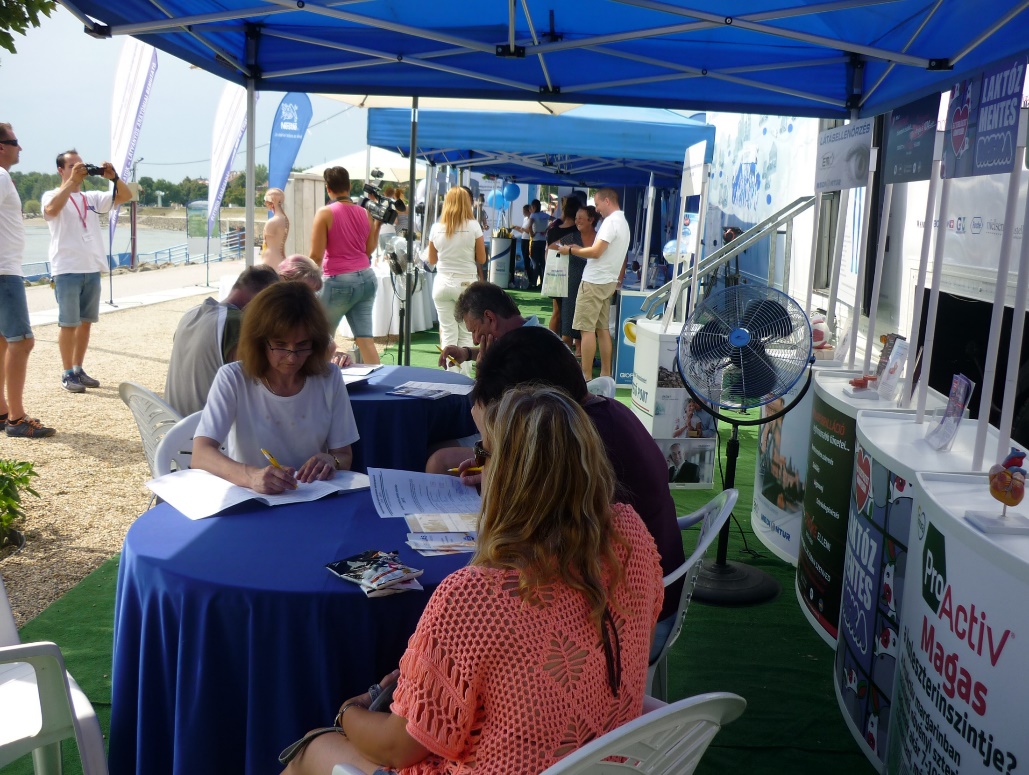 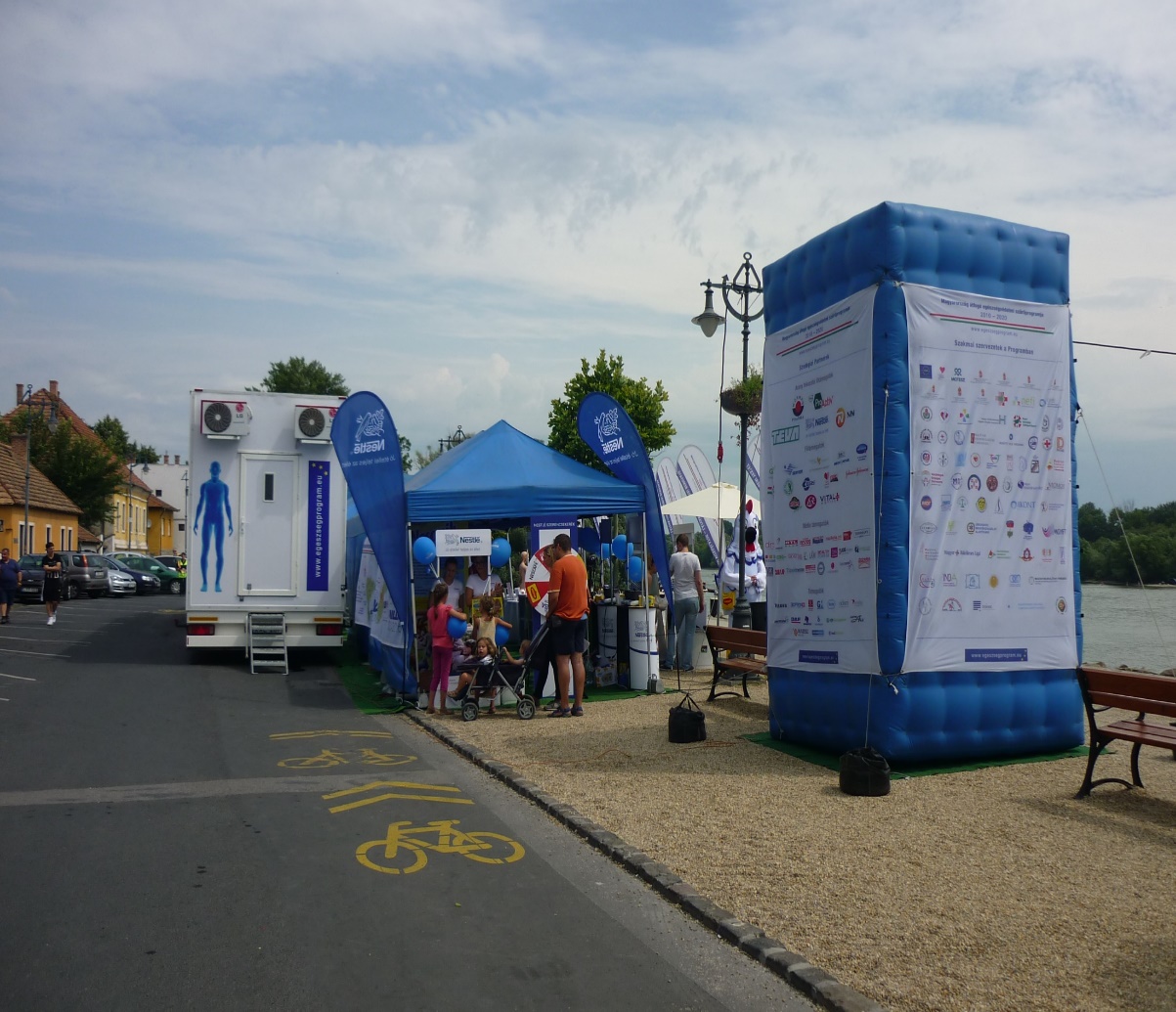 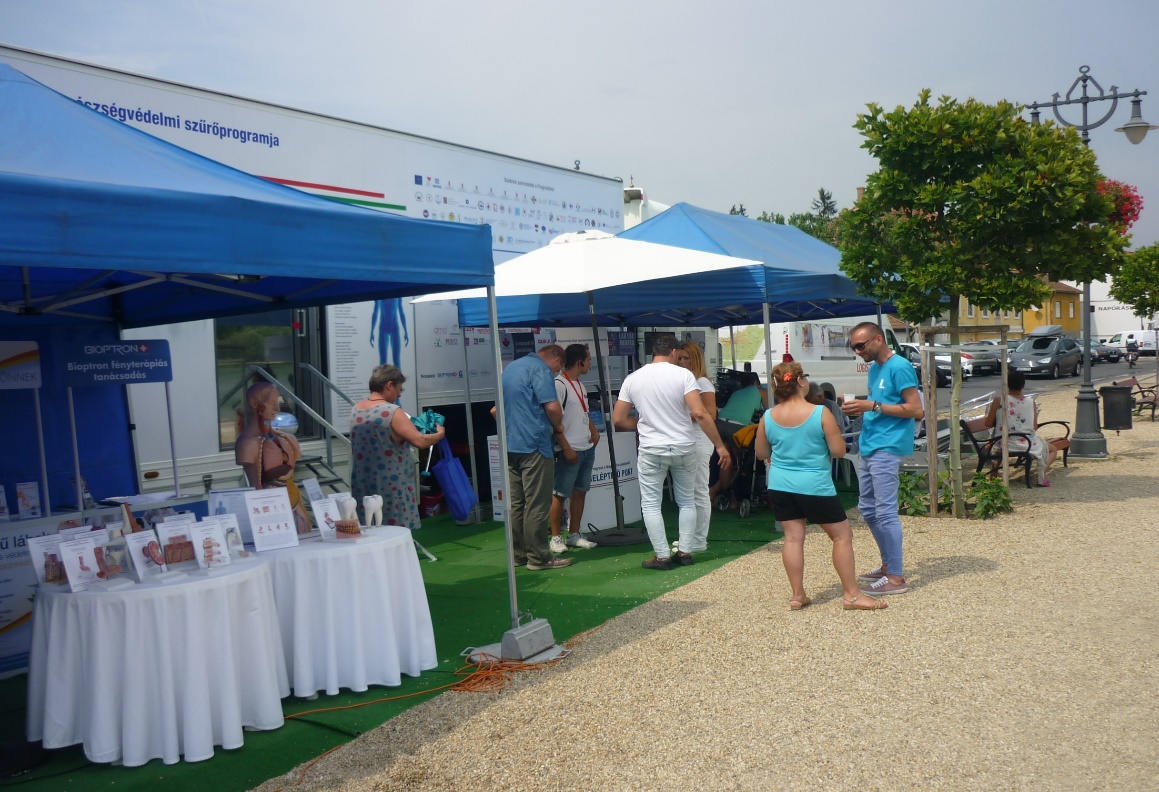 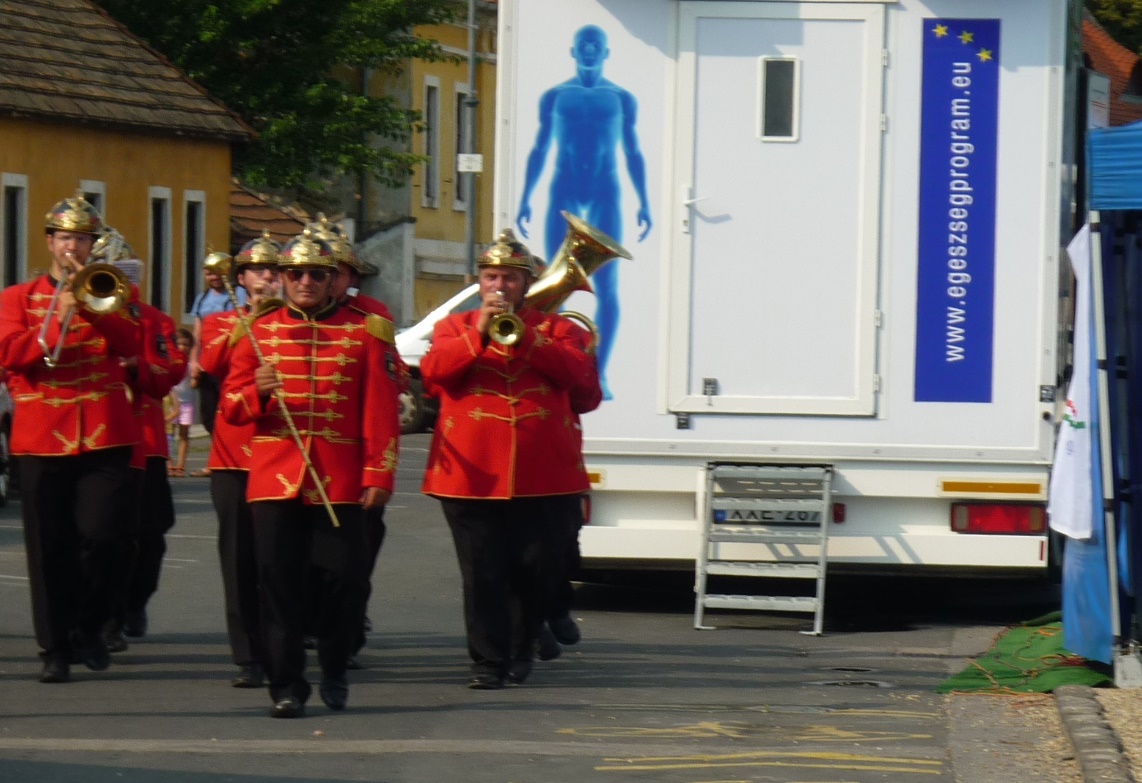 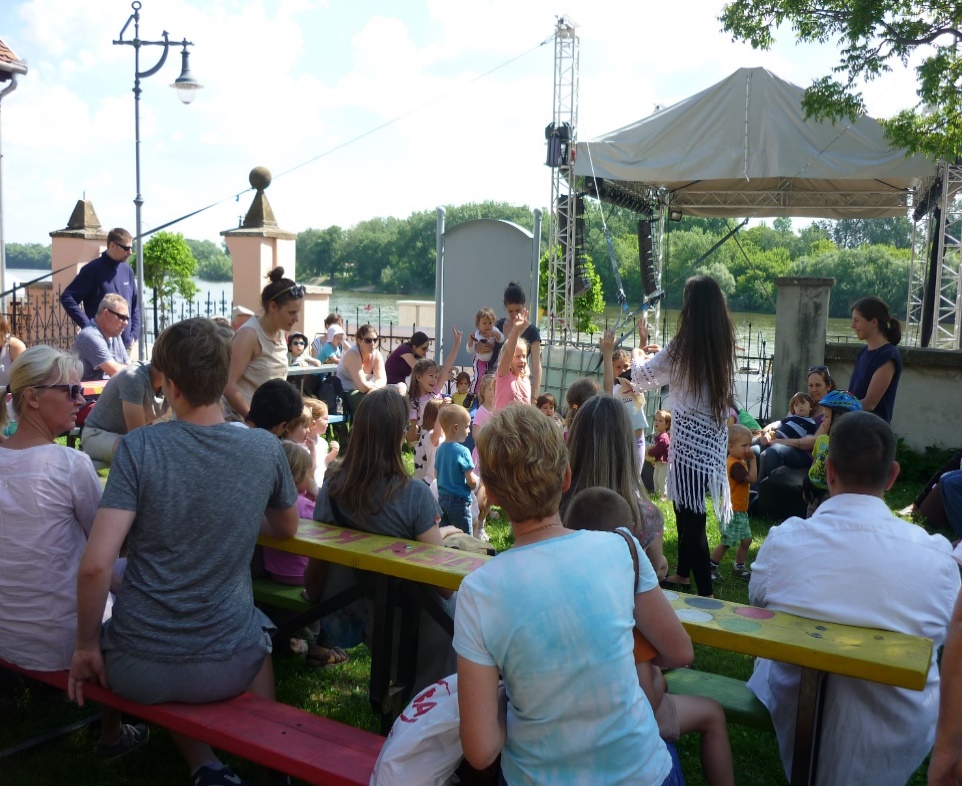 Rendezvények,  programok:
Oxigéntúra – Dunakanyar hófesztivál  - Falatnyi egészség” -  Egészséges piac  - Nagyik  a parton - torna -  Egészségedért- mozdulj magadért - 
Pest megyei Idősek napja -  Férfiak Egészsége – Pest megye 20    településén  és Szimpózium Budapesten a  Megyeházán – 
Magyarország szűrőprogramja -  Health Student 
Program  - SZEGYIK   gyalogló idősek – Város részek úszóversenye – Idősek világnapja – Lurkócia Egészségügyi Minisztériuma – gyereknapok- Őrzők napja - Autómentes világnap
Pedagógusok számára 12 alkalommal stresszkezelő, konfliktus oldó   tréninget
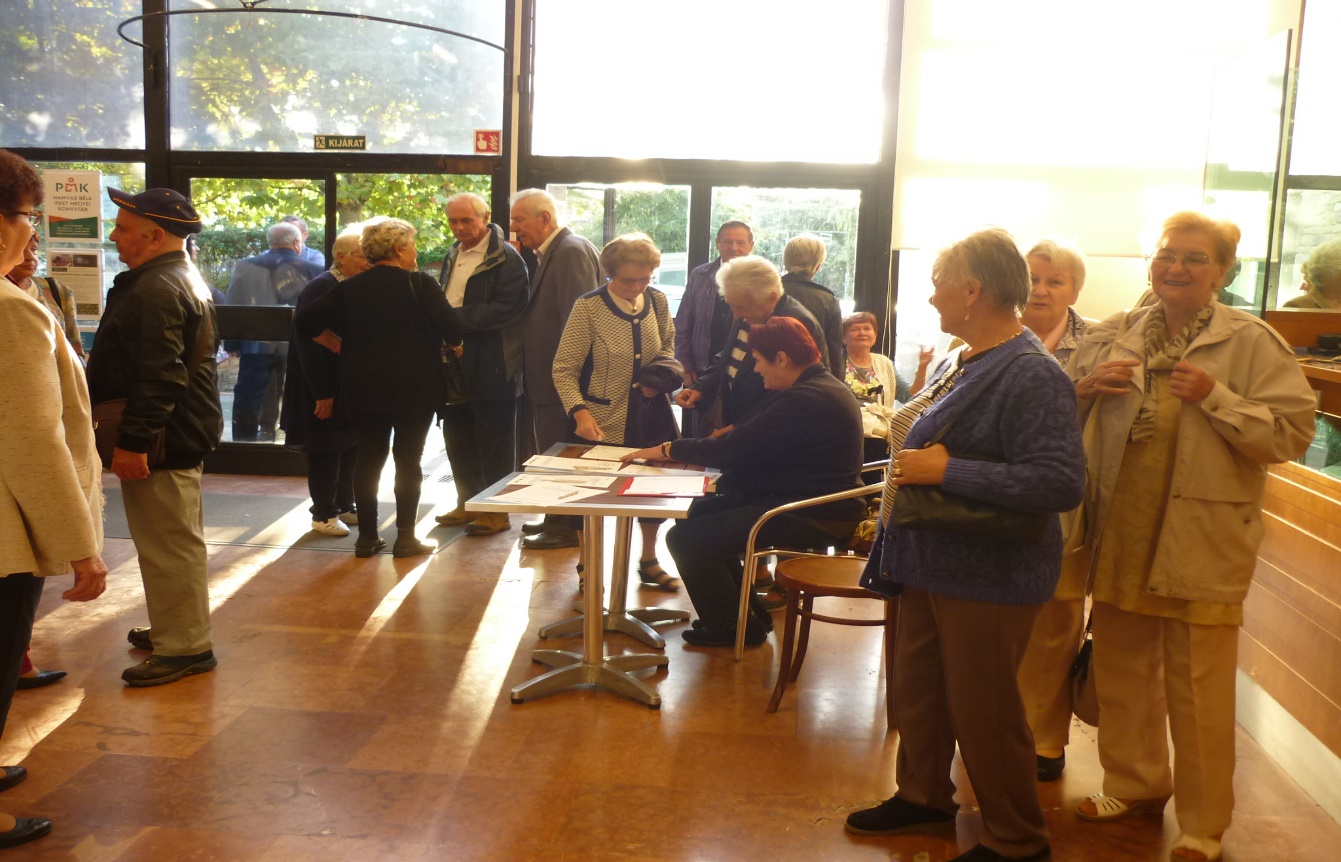 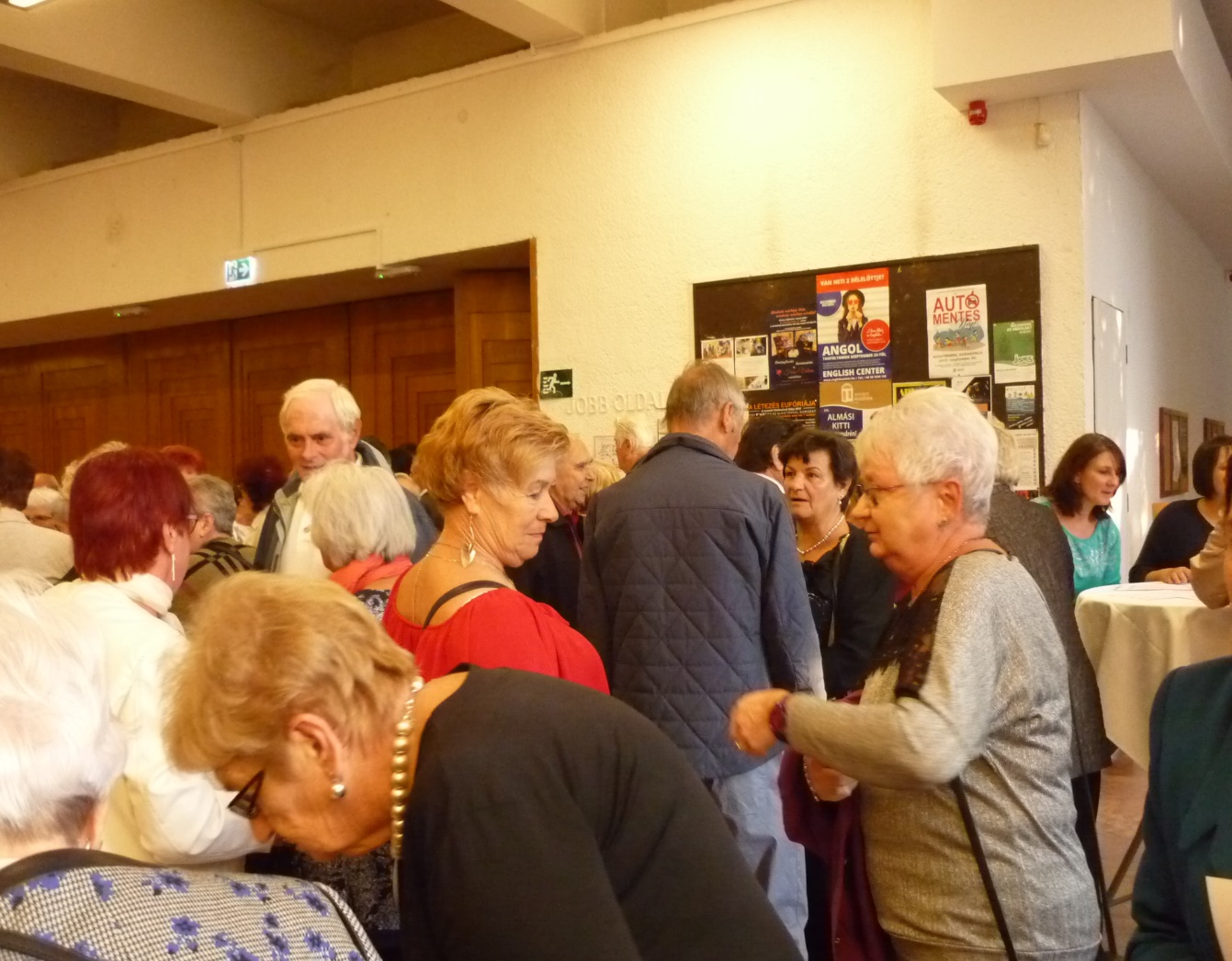 Szentendre
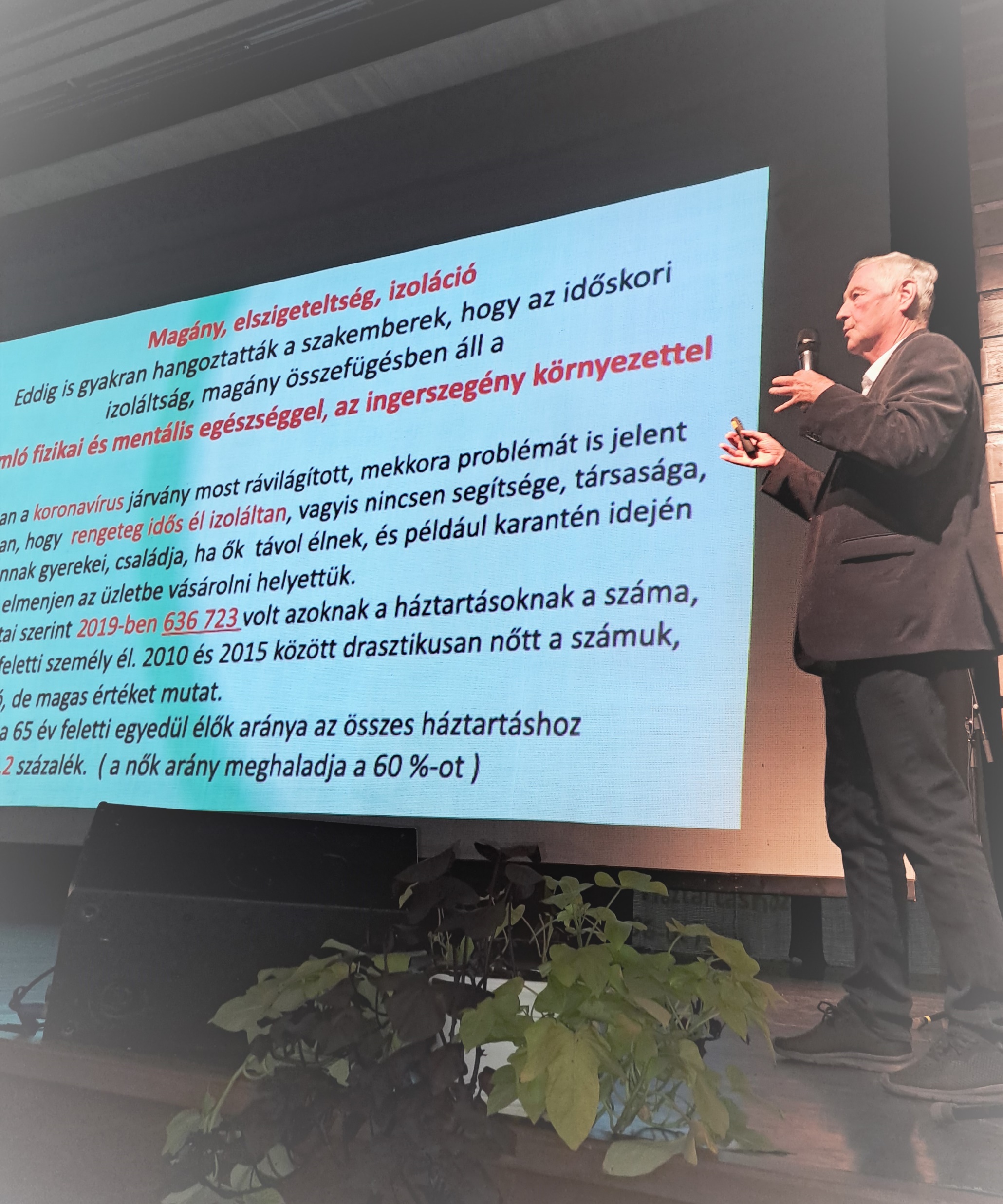 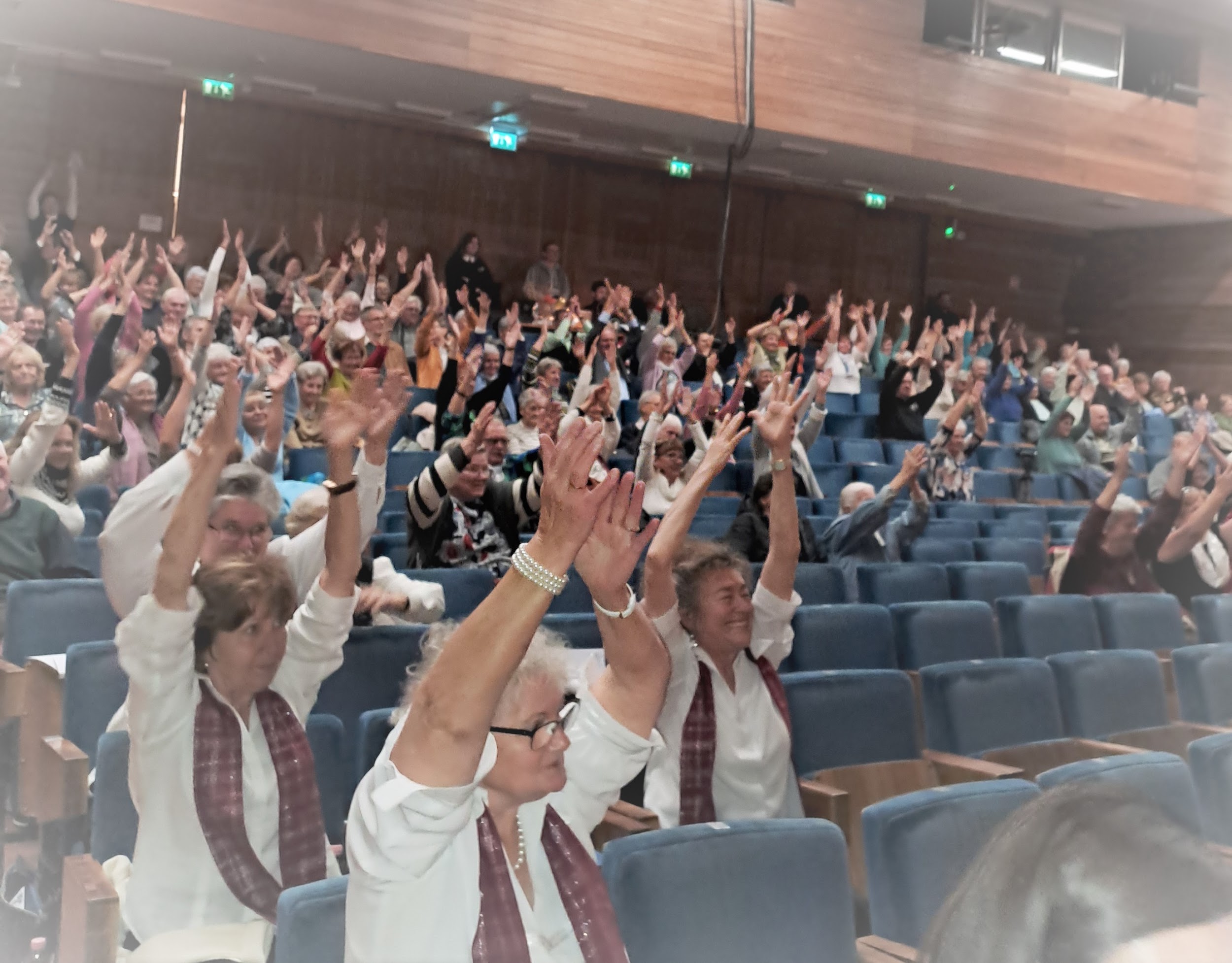 „ Szeretném, ha szeretnének….”
A  Családi életre nevelés  keretében  a  kábítószerprevenciós  programok 10 éve folyamatosak -  iskolai színtéren - védőnők, rendőrség közreműködésével
A Nyitott Körös színházi nevelési  előadások  sikeresek—Szeretném, ha szeretnének…– Éld velem át…, Beszélj róla velünk is…, Fogadd el… sorozatok.
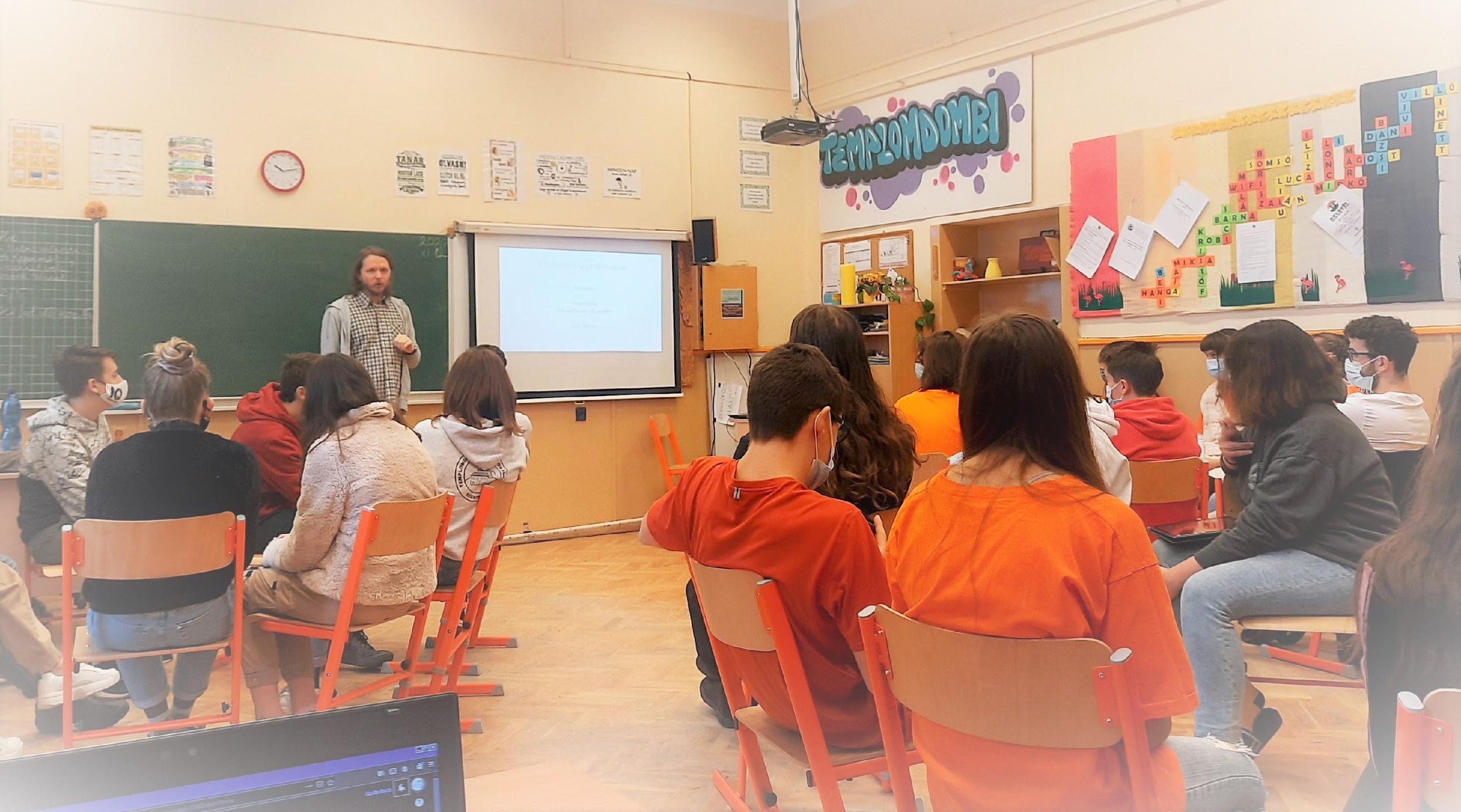 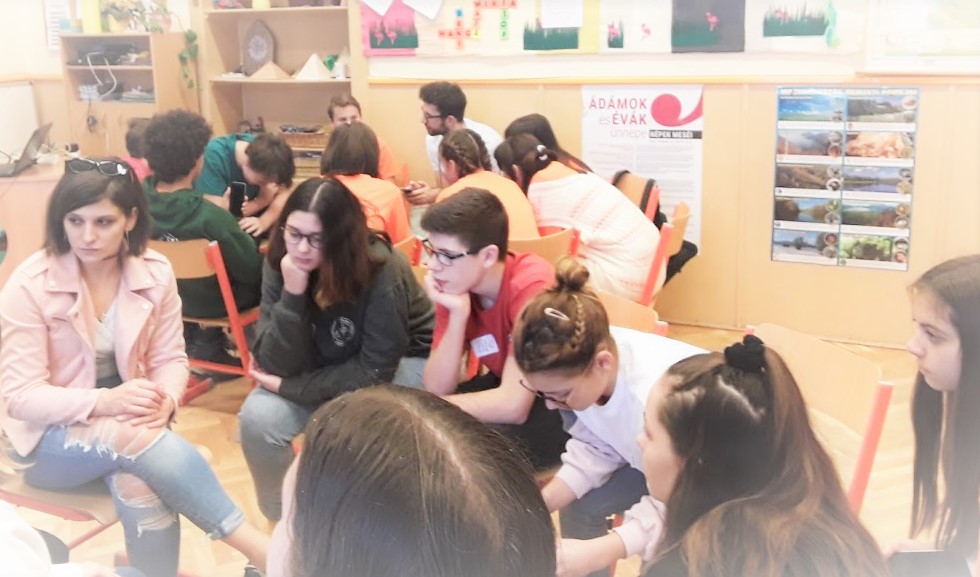 Függőségek felismerései  -  szenvedély betegségek, megelőzésük
Kémiai szerek által kiváltott függőség: 
Nikotin , Alkohol , Drogok, kábítószer függőség
	
Viselkedési addikciók, pl.: kényszerbetegségek
     az evési zavarok (anorexia, bulímia) , játékszenvedély 
Számítógép ( Internet,   telefon , TV   -  addikció , 
szex és szerelem-addikciók, társ- és kapcsolati függőség
Iskolai drogprevenció – mentális prevenció
2015, 2016 
Drogprevenciós rajzkiállítás
Templomdombi diák rajza
Petzelt Szakközépiskolában és 
Rendőrkapitányság Aulában kiállítva
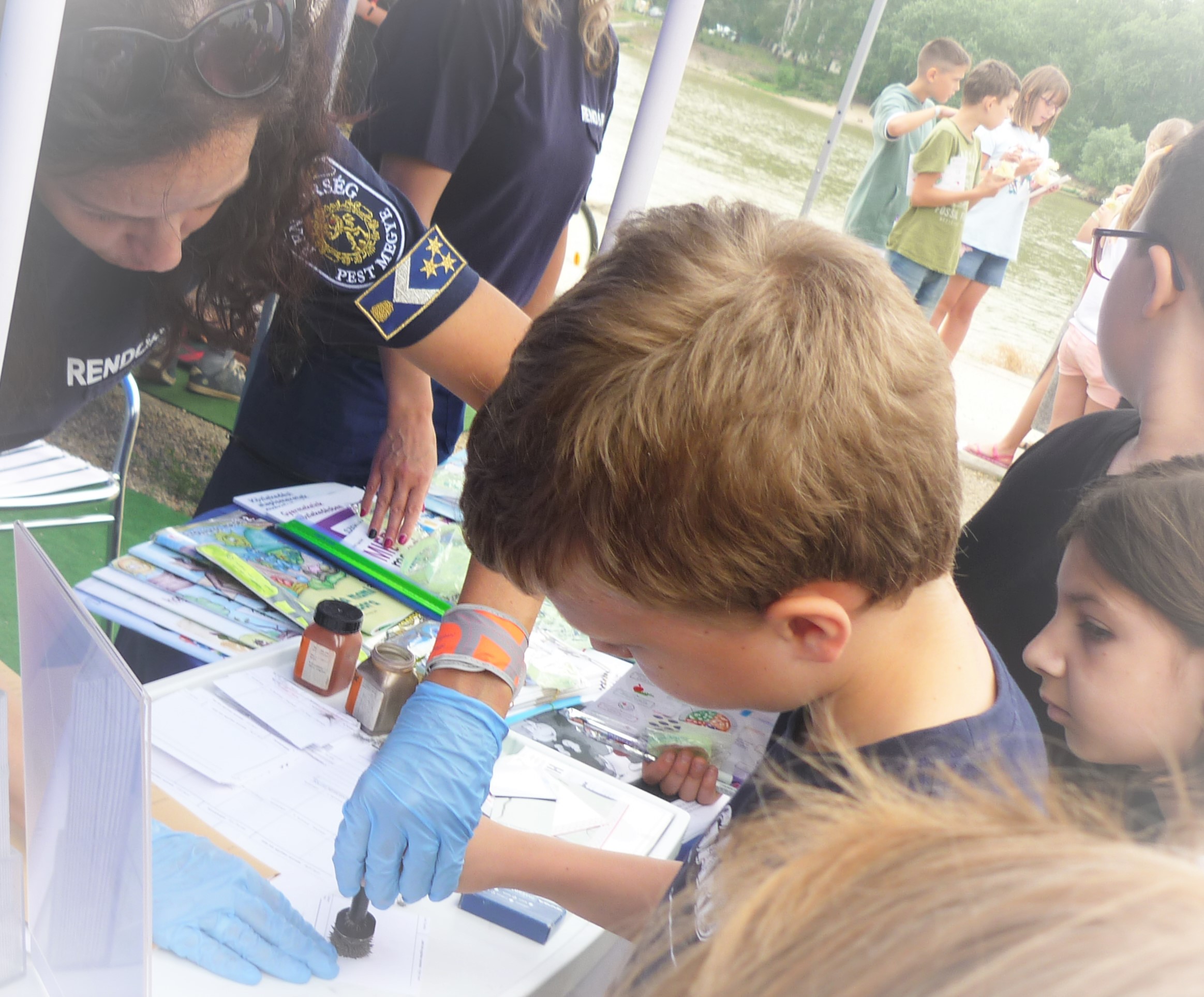 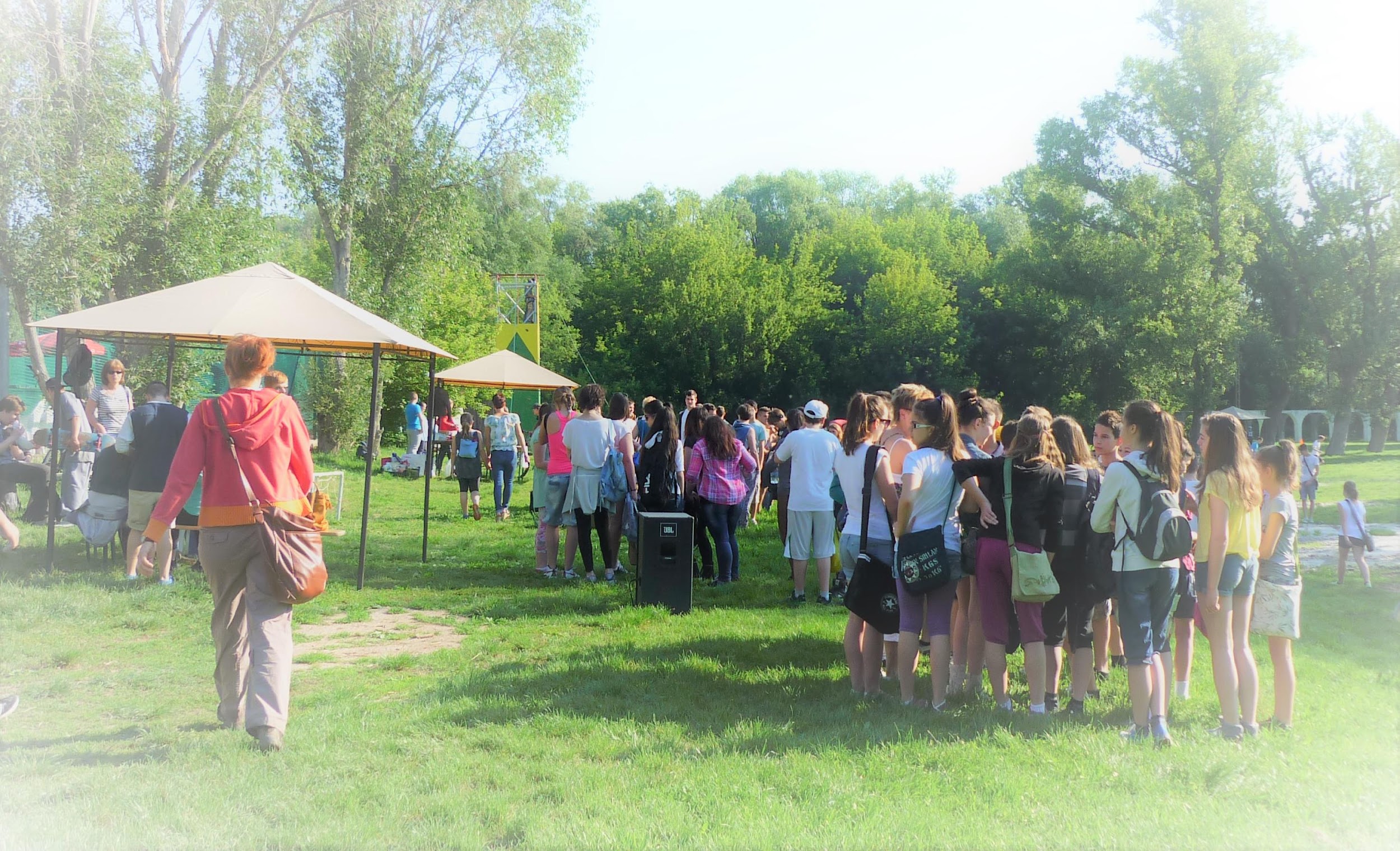 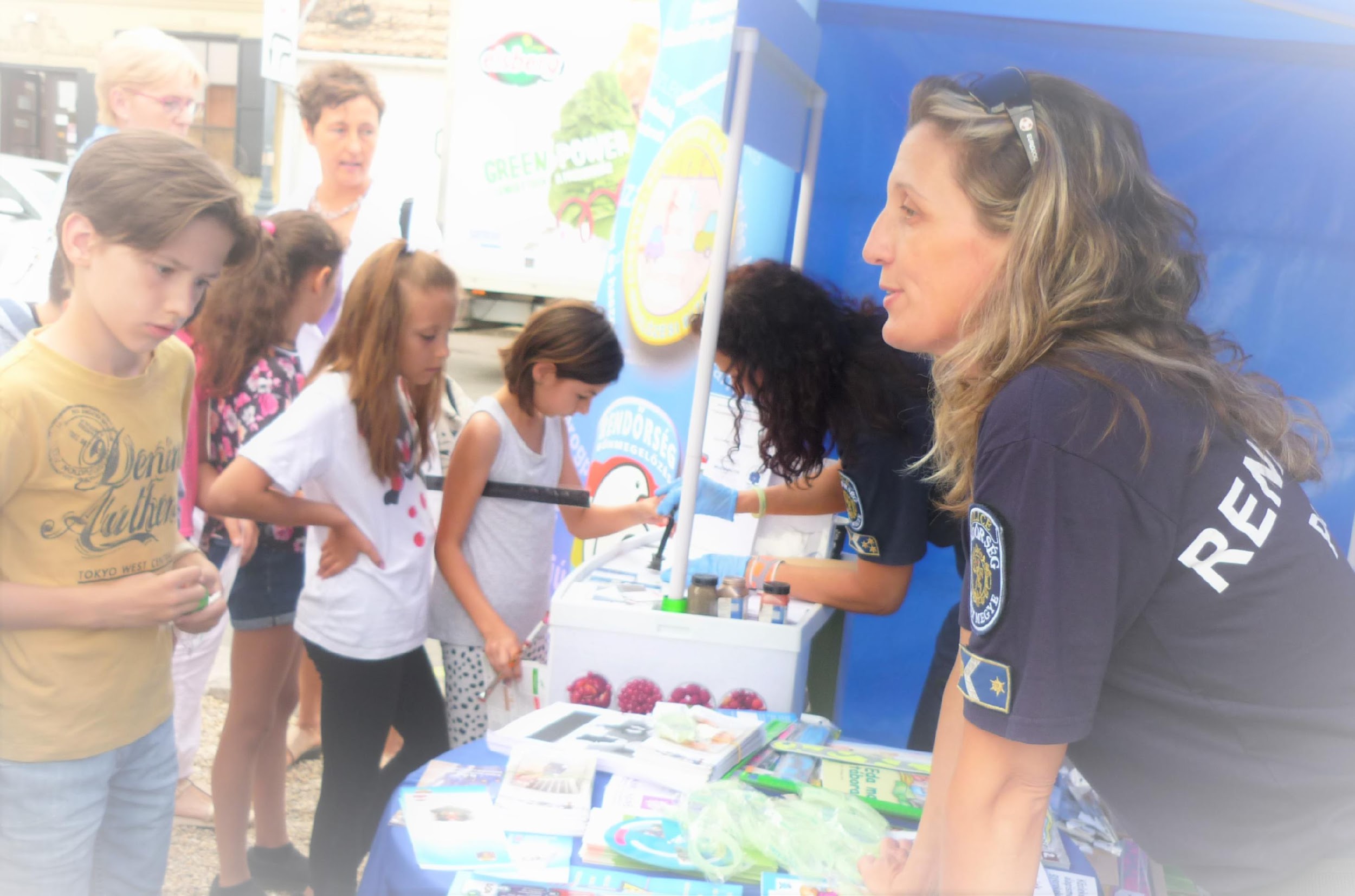 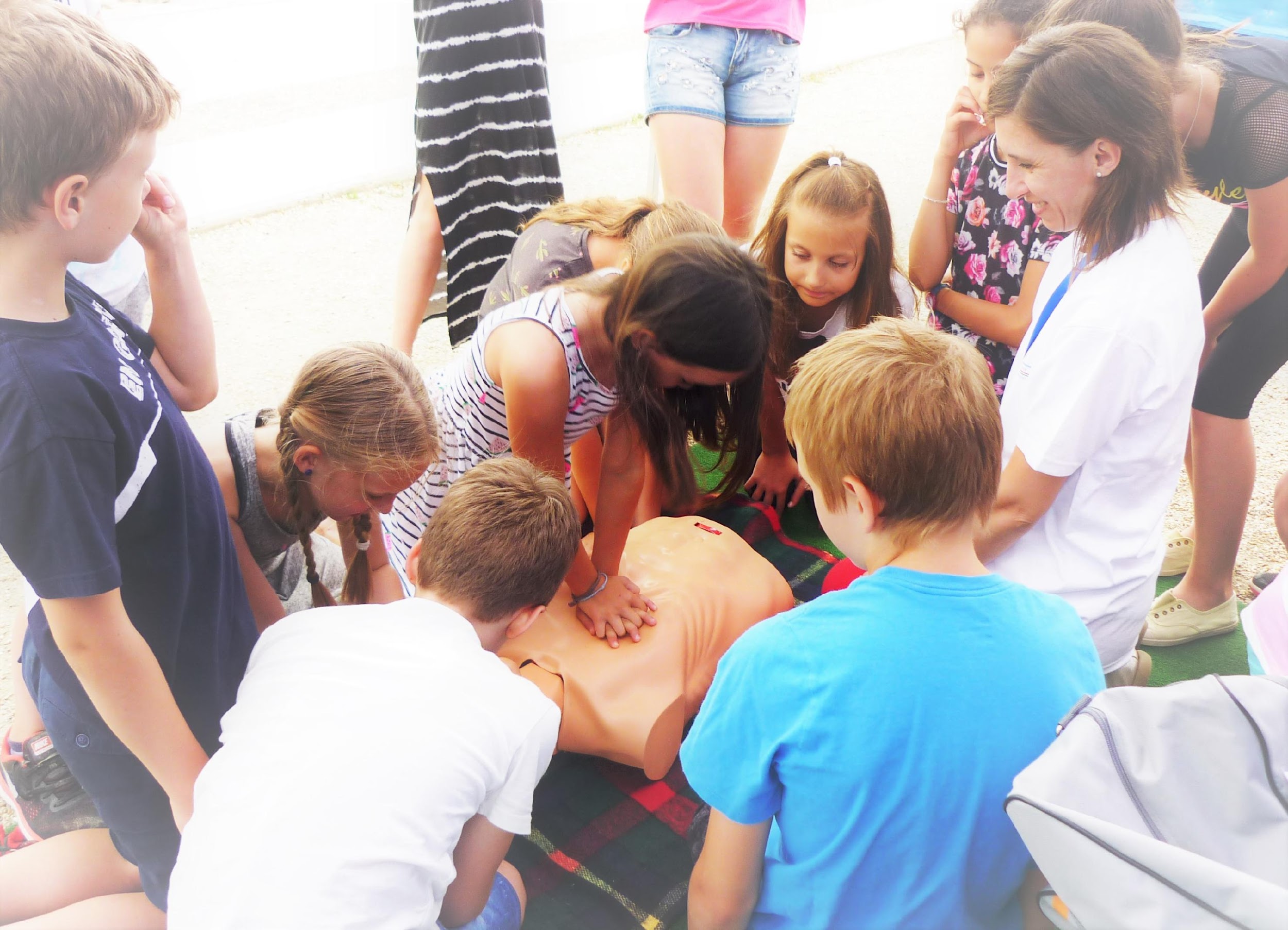 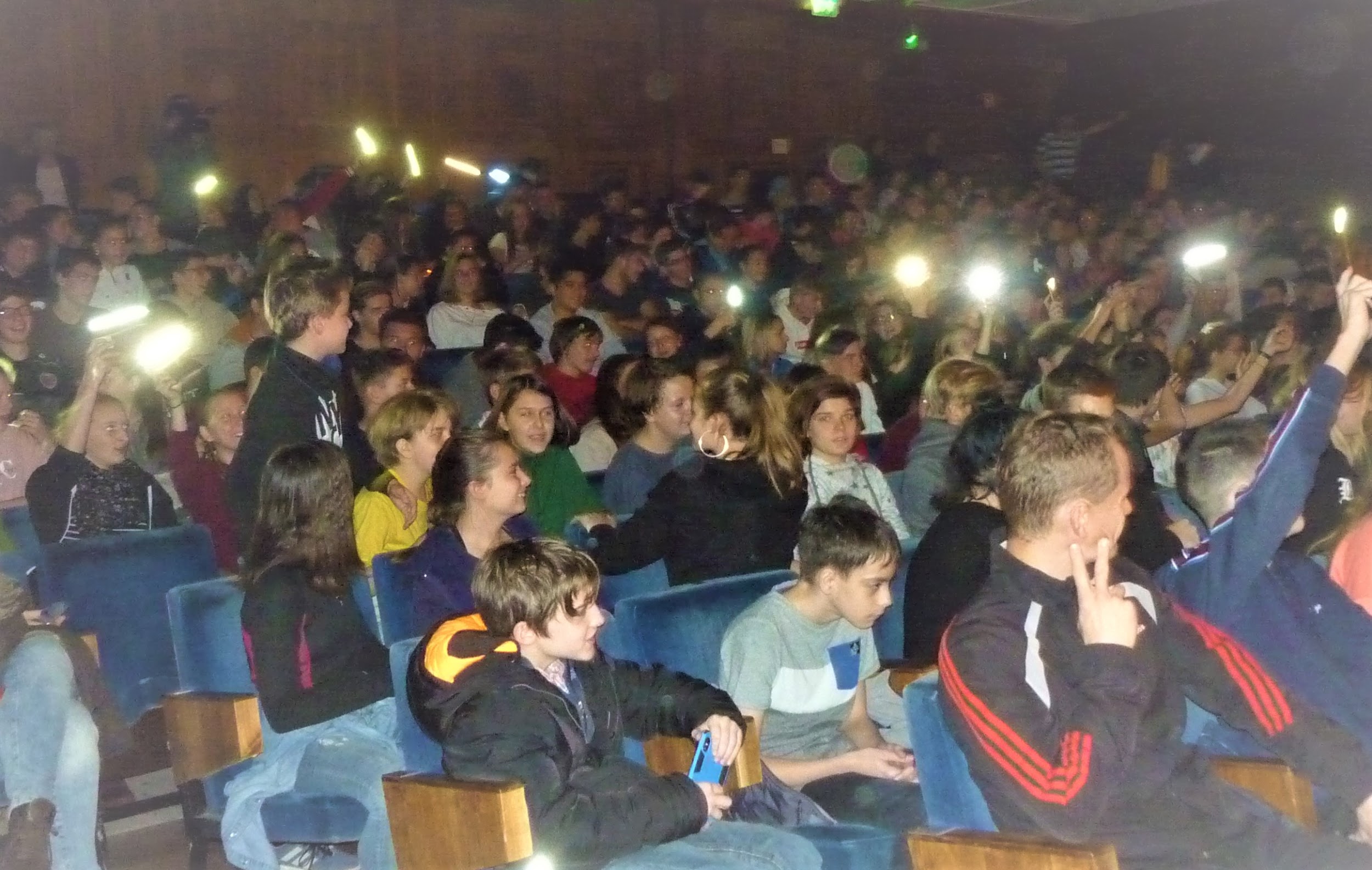 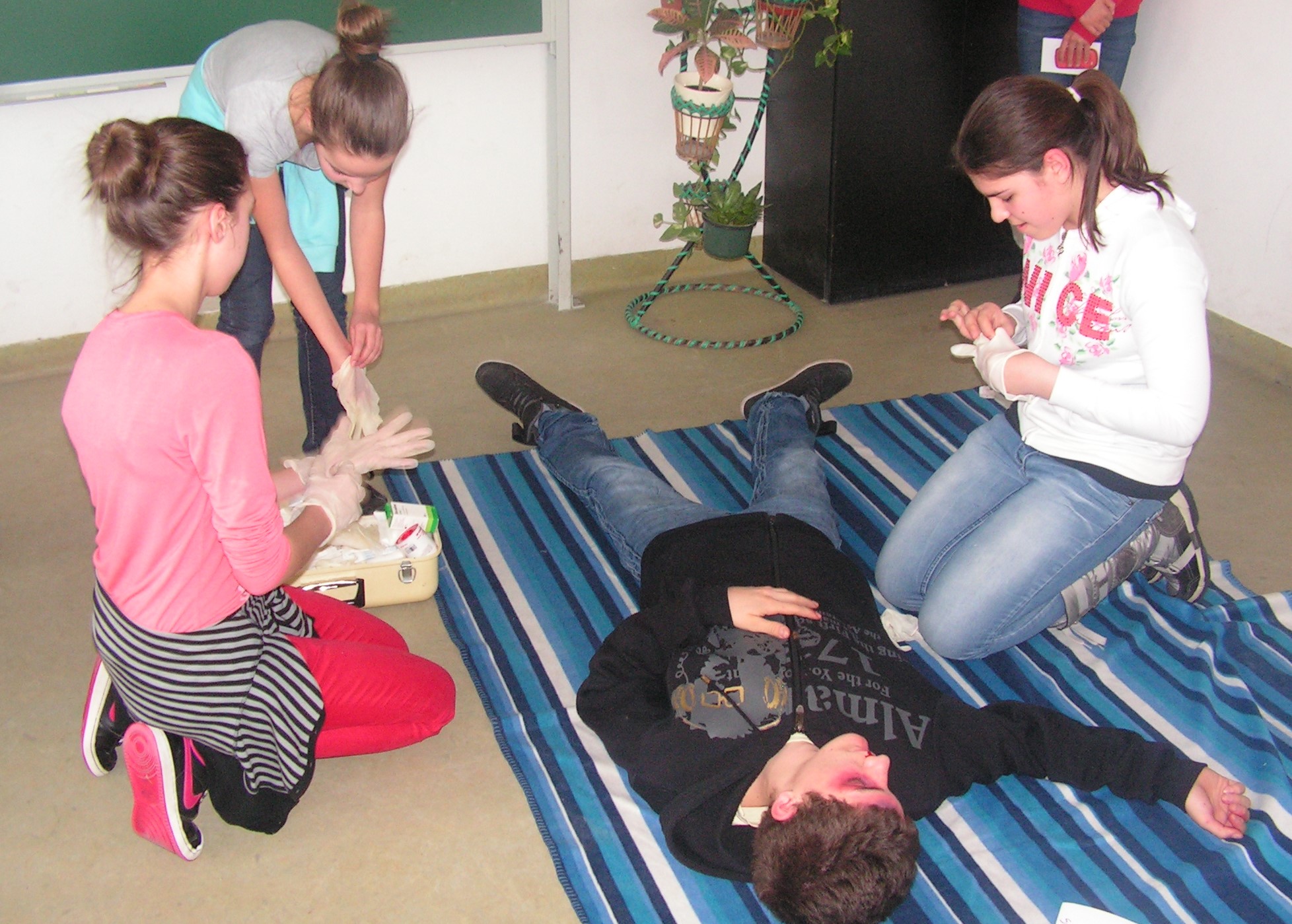 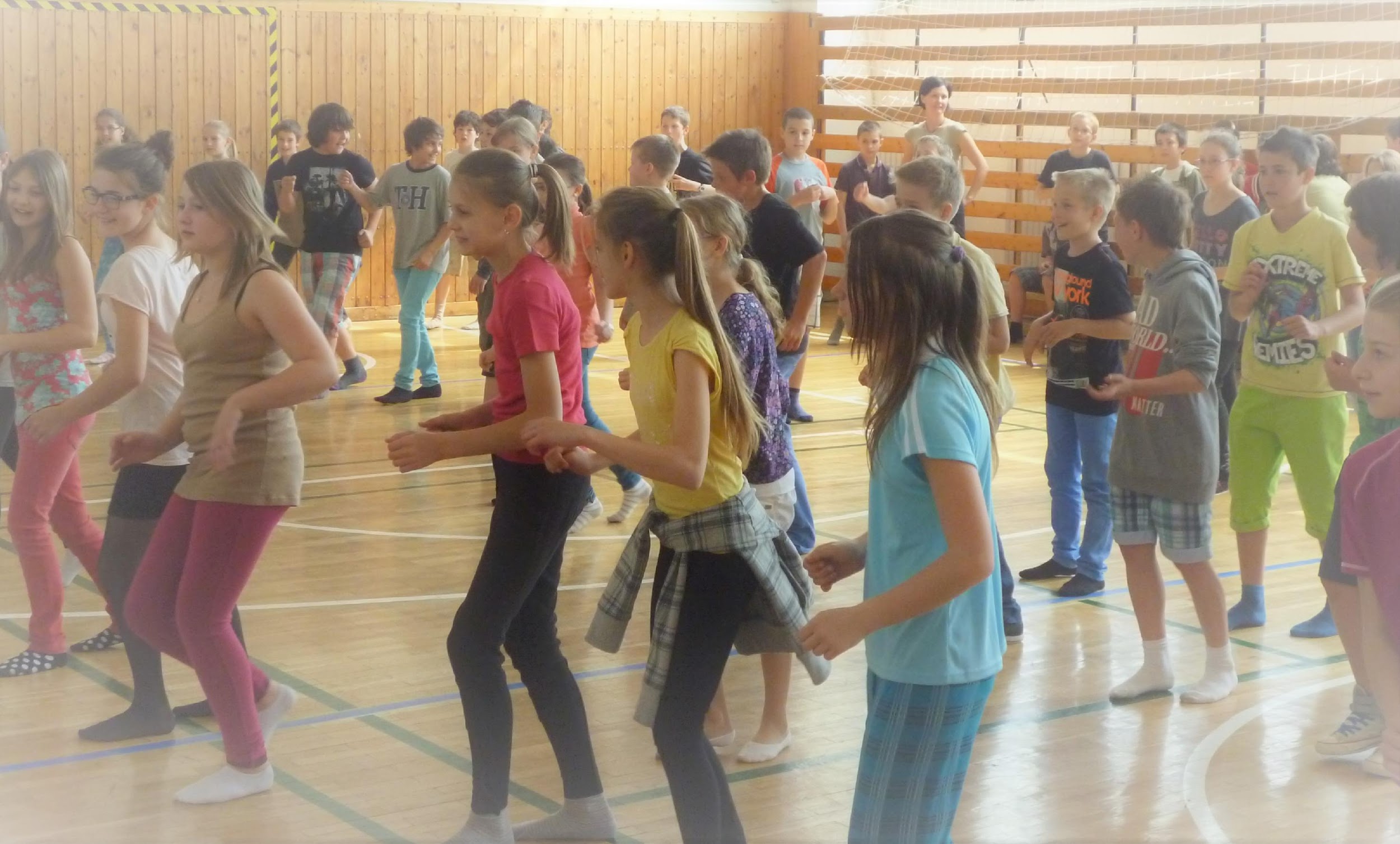 Finanszírozás -Támogatás
18 saját pályázat, és 3 pályázatban közreműködőként vettünk  részt.

 25 év alatt  csaknem 65 millió Ft pályázati forrásból és 30 millió Ft        
      önkormányzati támogatásból gazdálkodtunk,  azokat  az alapító   
      okiratban szereplő közhasznú célok megvalósítására fordítva. 

 A részvétel  25 év alatt  becsült  35.000 fő  (70 %-a iskolás korú gyermek )   
      a teljes elérés  minimálisan 100 000  fő lakos.
      2018-2020-ban a járási lakosság   7,5 %-át,     6139 főt ért el  az EVA

 Mintegy 15 millió Ft pénzadományt kezeltünk és juttatunk tovább 
      (Oxigén túra, Pest megyei  Férfiak rendezvénysorozat  20 városnak, 
      SZEI számára műszerbeszerzés, kongresszusi részvételek)
 Egyéb tárgyi  adományokat is, melyek értéke megközelítőleg 3 millió    
      (Korányi Kórházon keresztül gyógyászati segédeszközök, ill. más   
       felajánlásból  egészségügyi   munkaruhák )
Partnereinknek köszönet  !
Szentendre Város Önkormányzata
Szentendre Város Egészségügyi Intézményei
Szentendre és Vidéke Praxisközösség, Hetedhét Praxis,
Egészségfejlesztési Iroda
Szentendrei Járási Hivatal, Népegészségügyi Osztály
Szentendrei Rendőrkapitányság
Szentendrei Kulturális Központ
Szentendre és Vidéke
Szentendre Média Központ Kft.  
Gondozási Központ  - védőnők 
HBPMK
Szentendre Rendészet
Szentendre járás településeinek vezetői, szakemberei
Barcsay Általános Iskola
Izbégi Általános Iskola
Templomdombi Általános Iskola
Móricz Zsigmond Gimnázium
II. Rákóczi Ferenc Gimnázium
Petzelt József Szakközépiskola és Szakiskola
Református Gimnázium
Agytanoda
Magyarország átfogó egészségvédelmi szűrőprogramja  - Dankovics Gergely
Belvárosi Grafikai Stúdió - Weszelits András
Szent Márton Karitasz  -   Kívés Zoltán
Digitalis Nyomda – D’sign Kft.-  Kádár Péter, 
Stomp Ferenc
Dorado Bt.   - Micskeiné Kovács Mária, Kovács Ákos, Bendes Beatrix
Corner étterem-   Margarítovits Milenko
Kaiser Optika Kft.  Bakonyi György, Varga Judit
Gottlasz Team Kft. -  Gottlasz Zoltán 
Máté Optika -   Metzger Alexandra
V8 Szabadidőközpont
Nyitott Kör Egyesület
Missziónk
Az egészségnevelés , egészségfejlesztés  nem csupán az Információ  Kommunikációjában érdekelt,  de  a figyelem,  kíváncsiság  felkeltésében, a  képességek és  önbizalom, a    Motiváció fejlesztésében is, amelyek az egészség   javítása érdekében hatnak .
A közösségi színtereken végzett egészségfejlesztés célja az, hogy fejlessze az intervenciós terület lakosságának az egészségmagatartását, járuljon hozzá a lakosság egészségi állapotának a javulásához.
Egészség kommunikáció
* Célunk  az egészséget támogató társadalmi környezet    
     kialakítása.

* Egészségfejlesztési programok gyermek és ifjúsági korosztály    
     számára, az egészséget támogató  iskolák rendszere
  
* Az  idősek  egészségi állapotának javítása

* Esélyegyenlőség az egészségért

* Egészségfejlesztés a mindennapi élet színterein
Jó időben, jó helyen együtt
Az együttműködéssel erőteljesebbé tehető az egészségkommunikáció, mely növeli az elért lakosság motivációs szintjét, így hatékonyabbá válik a prevenció. 
Egyéni motiváció  nélkül a prevenció eredménytelen.
Ezért kiemelkedő jelentőségű volt a „2018/2020 években   A VEKOP 7.2.3 Az alapellátás és népegészségügy rendszerének átfogó fejlesztése – alapellátás fejlesztése - „Szentendre és Vidéke Praxisközösség” – és a 
 2018/20 VEKOP 7.2.2. Az alapellátás és népegészségügy rendszerének átfogó fejlesztése  „Egészségfejlesztési iroda létesítése a Szentendrei járásban ” –
A két pályázat  együtt 234 millió Ft - nyi lehetőséget  adott a városnak és a  Szentendrei járásnak  -
Lehetővé vált   egyre több érdeklődő bevonása az egyéni és csoportos programokba, és terjedt a hír!
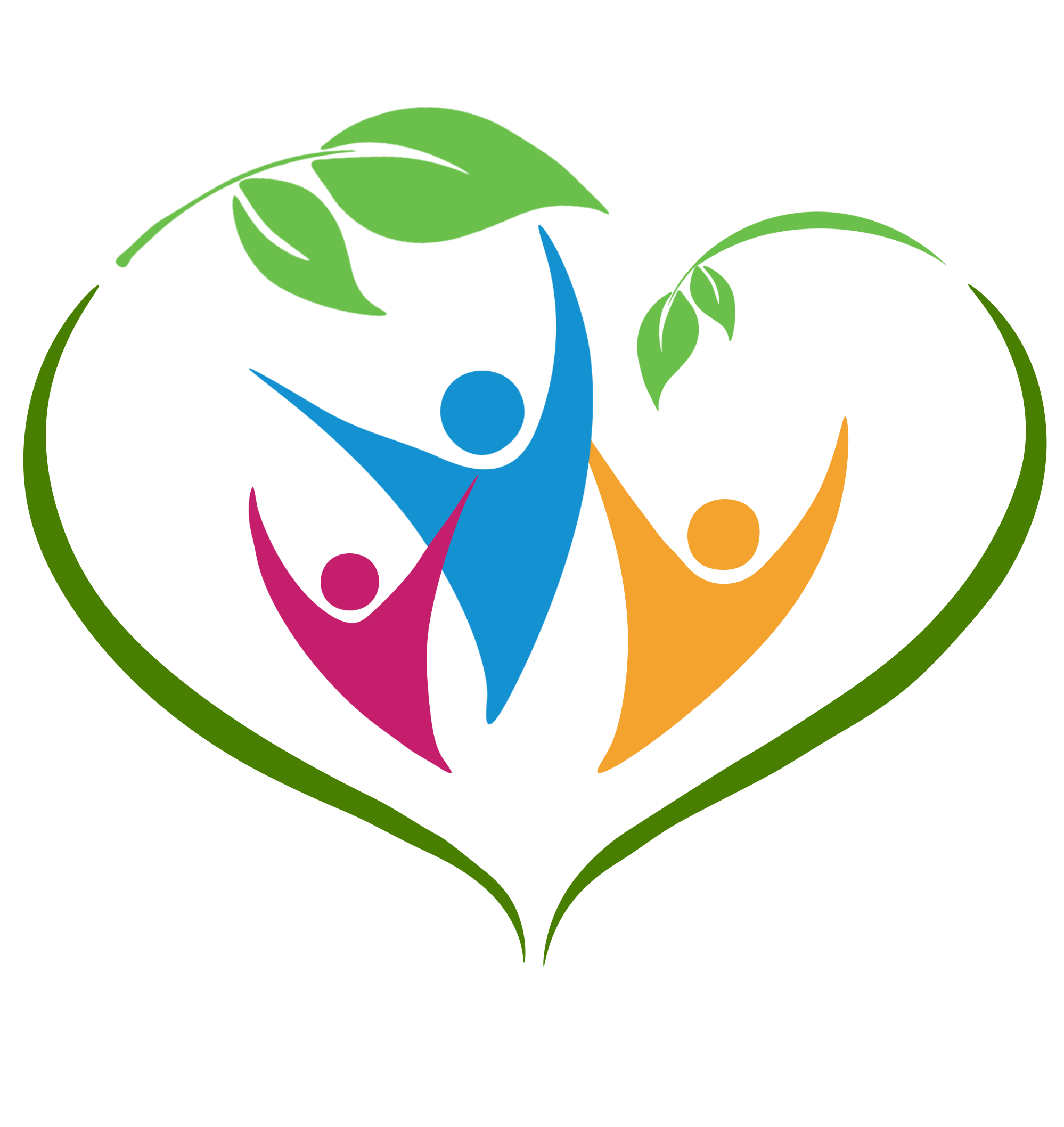 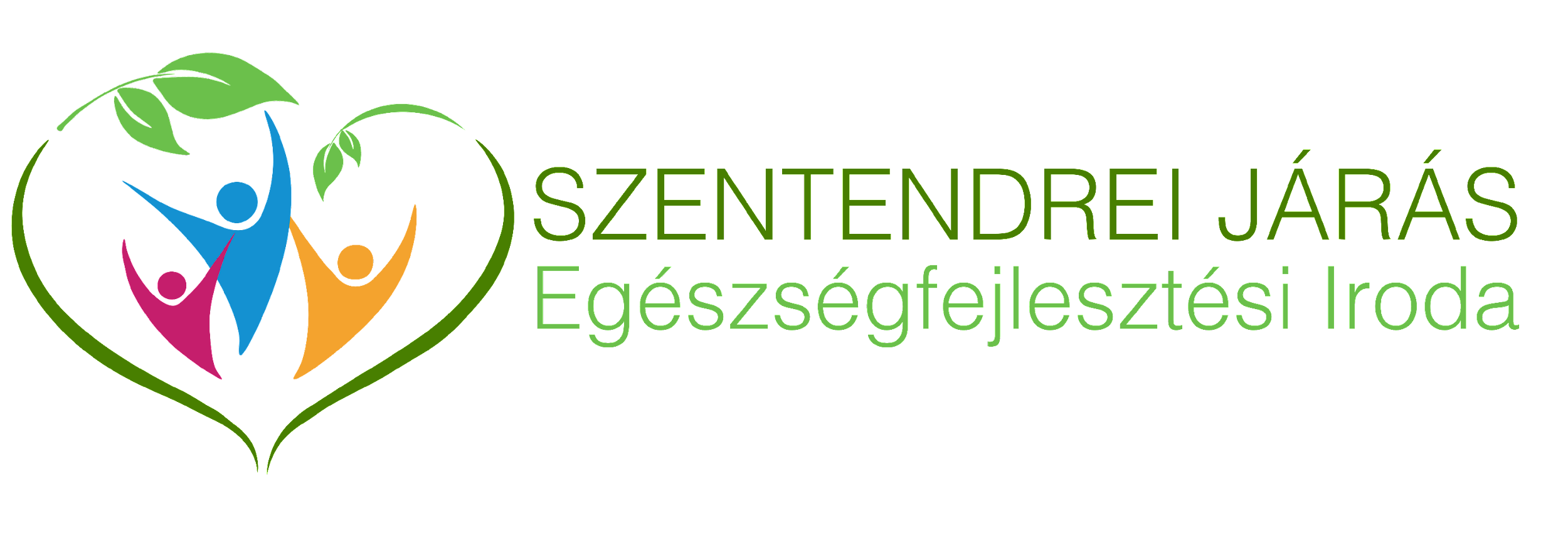 Egészségfejlesztési Irodák (EFI) feladatai
A  népegészségügyi  szervezetrendszer  egyik  alapját  képező  egészségfejlesztési irodák  létrehozásának alapvető  célja volt: 

A szív-érrendszeri, és daganatos  megbetegedések  prevenciójának  támogatása  

A  korai  és  elkerülhető halálozás   csökkentése

Az   egészséget   meghatározó   életmód,   illetve   az   egészségmagatartást befolyásoló szokások, attitűdök javítása 

A lakosság egészségtudatosságának növelése
[Speaker Notes: Cél egy átfogó népegészségügyi hálózat kialakítása az elkerülhető halálozás csökkentése és a lakosság  egészségkultúrájának javítása céljából.
.]
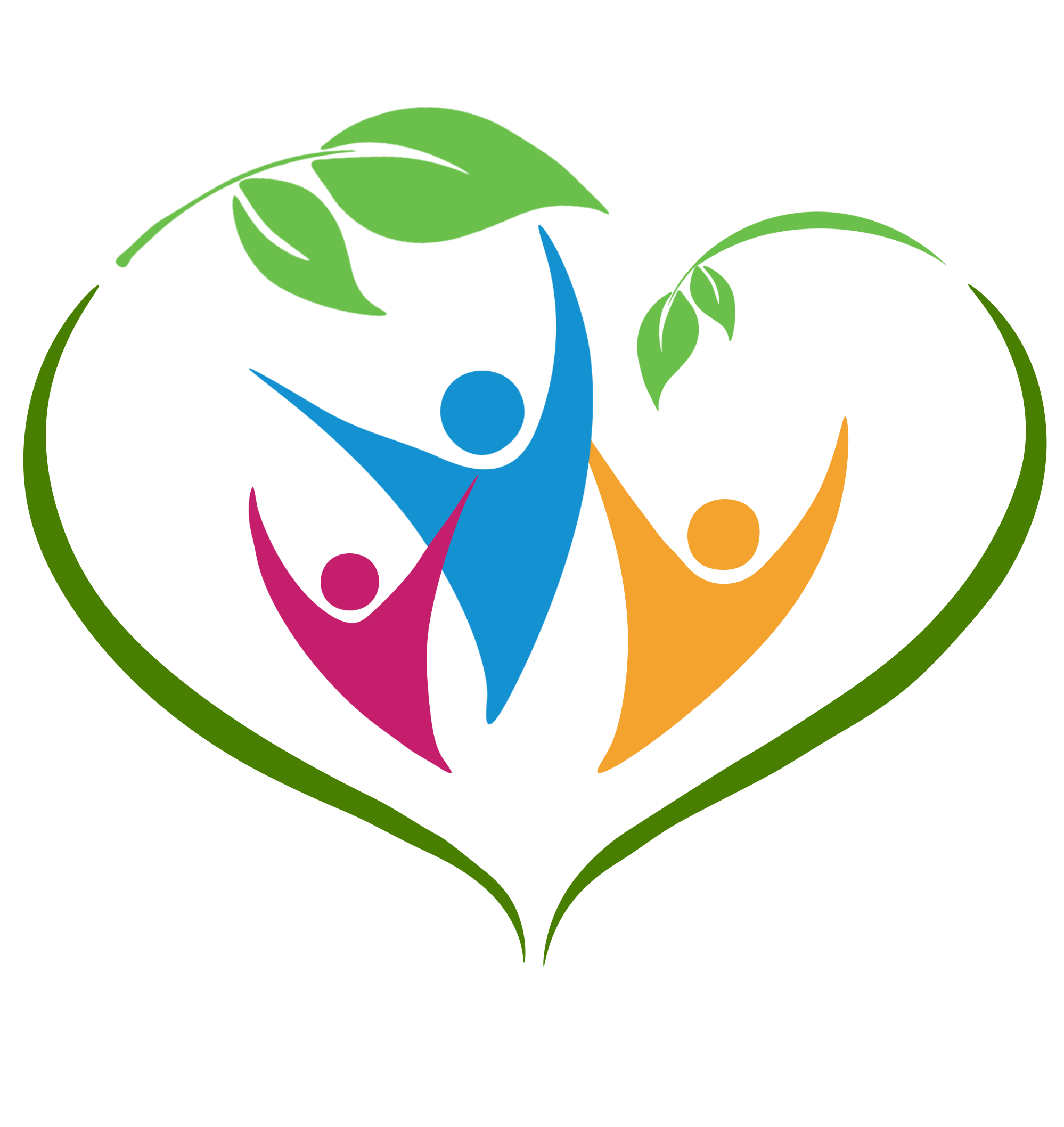 EFI lelki egészség központ tevékenysége
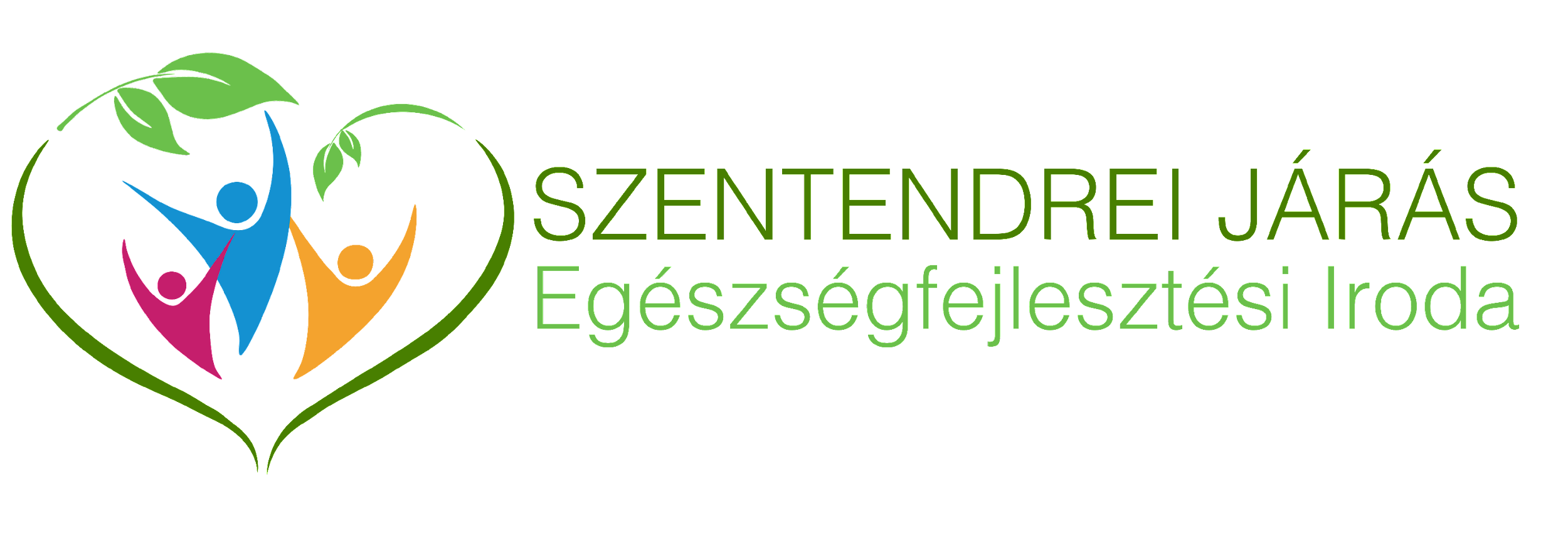 EFI  LEK programok az iskolákban:
Osztályfőnöki órák megtartása a lelki egészséghez tartozó témakörökben (nehéz élethelyzetek megoldása, felelősségvállalás) 
6 modulos foglalkozások (önismeret, érzelmi intelligencia fejlesztés, tanulás módszertan témákra kidolgozva)
Lakossági kliens programok:
Biblioterápia -   autogén tréning  önismereti tréning
Lakossági színtér programokon való részvétel:  
	Rövid felmérések(depresszió kérdőív, személyiségteszt), személyes 	tanácsadás
Krízishelyzetek felismerése – egyéni tanácsadás – szükség esetén  	betegirányítás 
	Nehezíti a fenntartási időszakban a finanszírozás bizonytalansága  !
[Speaker Notes: Nagy a lakossági érdeklődés  ezekre a programokra, előjegyzés van]
Motiváció - Kommunikáció - Prevenció
25 éve az egészséges társadalomért

   A WHO   Egészséges Városok  program fő célkitűzése elősegíteni, hogy              
       a városokban élők egészségének védelme a helyi döntéshozói figyelem   
       fókuszába kerülhessen.
   legyen az egészséget és jól-létet támogató településfejlesztés, 
   legyen közösségi részvétel biztosítása és széleskörű együttműködések  
       kialakítása az egészség és jól-lét érdekében , 
   legyen prosperitás, a társadalmi környezet fejlesztése,   
       alapszükségletekhez és szolgáltatásokhoz való hozzáférés biztosítása és 
   legyen béke és biztonság a befogadó közösségeken keresztül
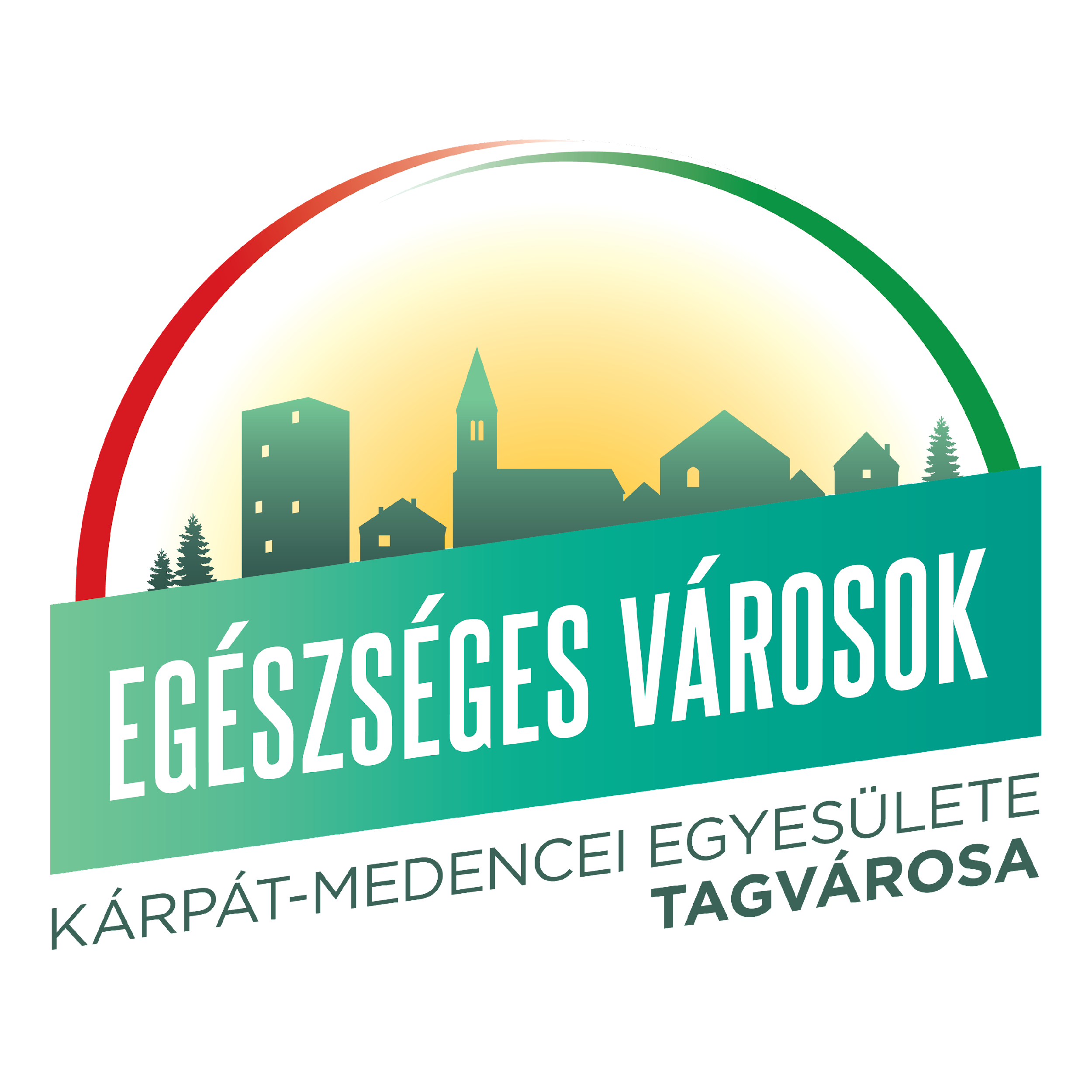 Egészséges Városok  Mozgalom Kárpát-medencei Egyesülete
WHO Közép Európai regionális  hálózataként működik.
 Tagvárosként Felügyelő bizottsági tagok vagyunk
 25 szövetségi szimpóziumon és
 40 országos koordinátori  értekezleten  képviseltük Szentendre városát
 Hazai tudományos konferenciákon, népegészségügyi értekezleteken, 
      ágazati rendezvényeken rendszeresen részt veszünk évente 4-5 alkalommal.  
      2020. évben  a Magyar Tudományos Akadémián  megtartott XI.   
      Népegészségügyi konferencián  a „ Magyar társadalomért, a 
      Népegészségügyért , a  Dunakanyar lakosságának egészségért végzett 
      munka elismeréseként a  MÁESZ  szakmai bizottság tagjaként Dr. Kiss István  
          emlékdíjat kaptunk.
HEALTH 21
HEALTH 21 - az  európai régió  Egészséget Mindenkinek stratégiája , melynek alapelvei beépültek az Egészséges Városok programba és  céljai : 
	* teljes egészségpotenciál elérése mindenkinek 
	* védeni és őrizni az egészséget egy életen át,
	* csökkenteni a leggyakoribb betegségek előfordulását

Fentiek szellemében készítettünk :
 2003-ban Környezetegészségügyi akcióprogramot, 
 2011-ben saját egészségtervet , 
 2012-ben a  SZEI Egészségtervét, 
 2018-ban  Szentendrei járás lakosságának egészségfejlesztése”    
      Egészségfejlesztési programtervet,  és  befejezéshez közeledik 
  Szentendre város egészségterve 2022-2026.
Élet az egészséges városokbanPrevenció     -    Egészségfejlesztés
Családban
Oktatási intézményekben
Munkahelyeken
Egészségügyi intézmények preventív szolgálatainál 
Rekreációs és prevenciós színtereken
Egészségfejlesztéssel és életmód-tanácsadással foglalkozó intézményekben és szervezetekben
Sport-, Egészség- és  Civil szervezeteknél
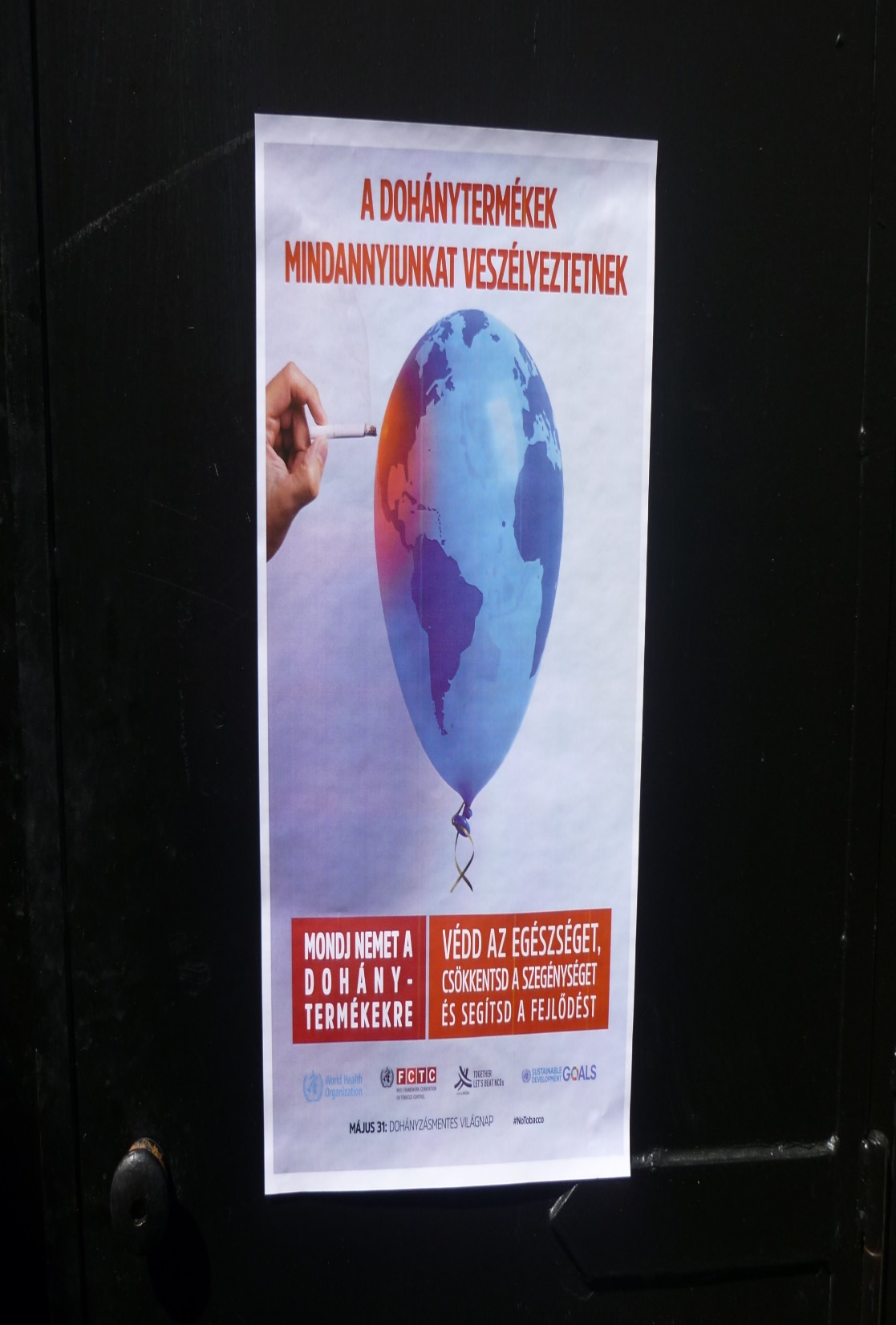 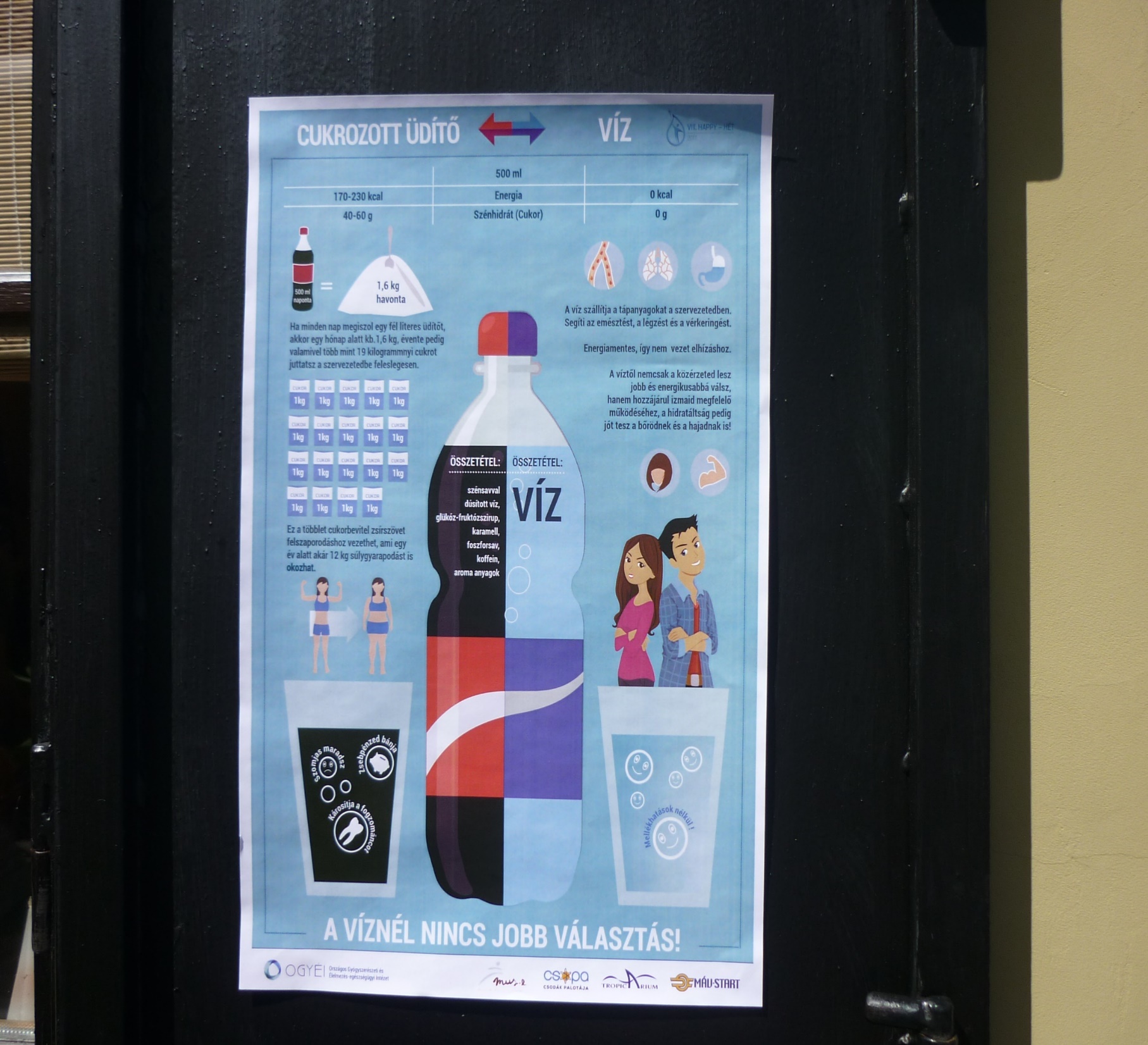 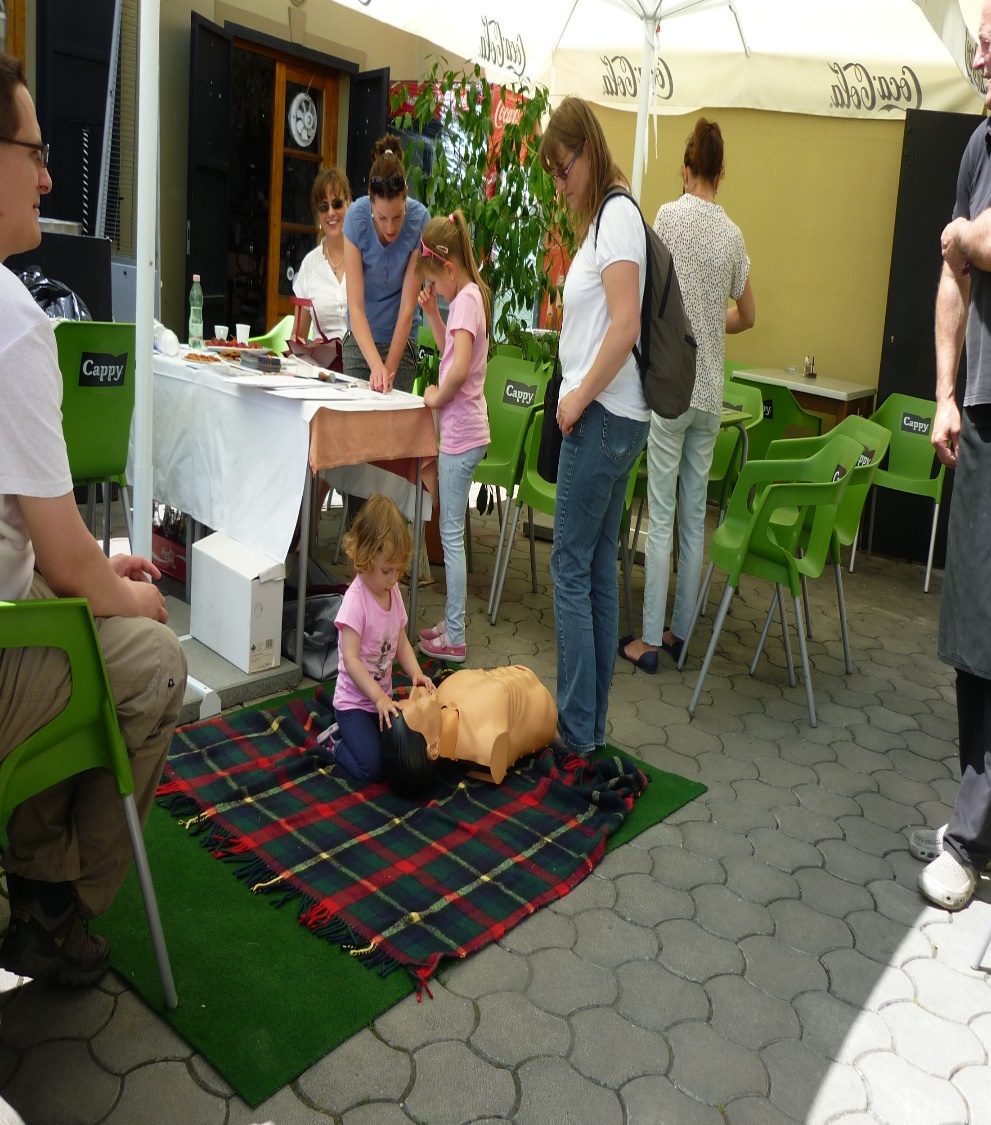 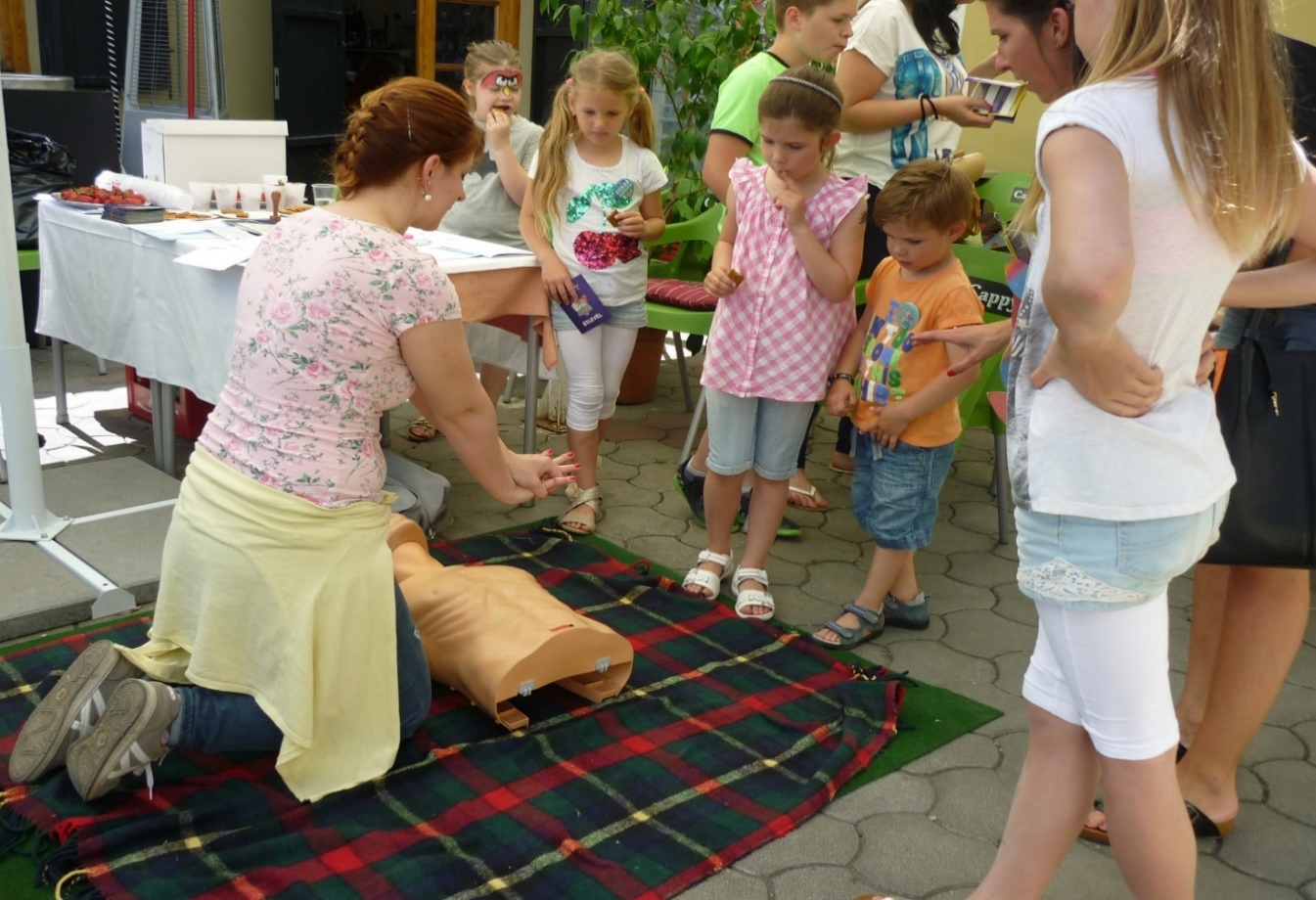 Cél   -  közösségi prevenciós igény erősítése
A családok egészét megszólító ismeretterjesztő programok fontosságán túl     családon belüli korosztályoknak szóló egyénre szabott  egészségkommunikáció, egészségnevelő lehetőségek színes skálája , a  lakóhelyközeli prevenciós egészségügyi ellátás kívánalmainak támogatása 
és az alapellátás /  járóbetegellátás lehetőségeinek bevonása a cél. 

Együttműködve az  Egészségfejlesztési irodával és a Praxisközösséggel, törekedve  a hatékonyabb  megoldásokra  a hosszabb távon fenntartható közösségi prevenciós igény erősítésére ,  így  mindenki magáénak tekintheti az egészség-stratégiát amely keretében egy adott színtéren az egészségvédelemért felelős a helyi közösség, annak legkisebb egysége  a család.
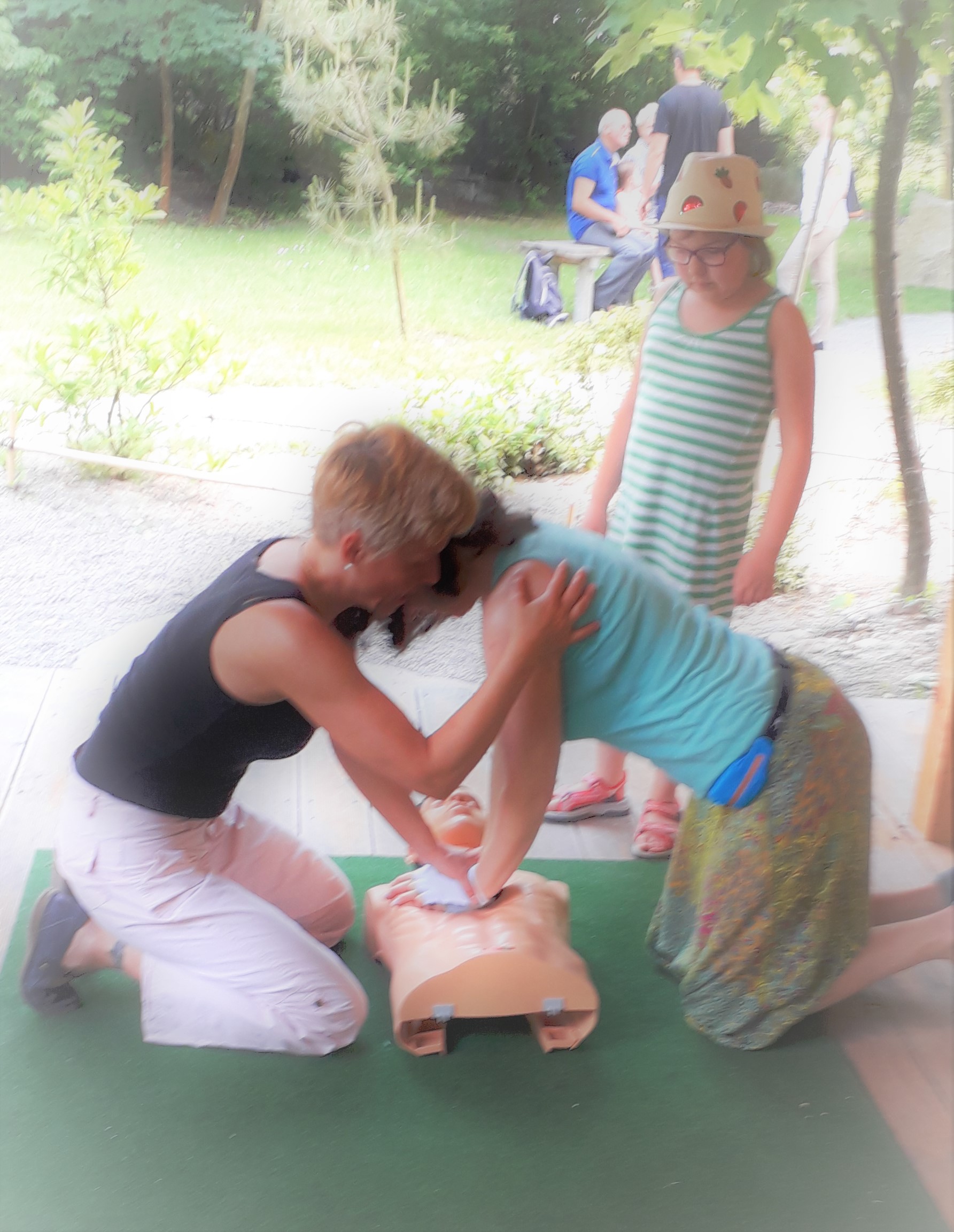 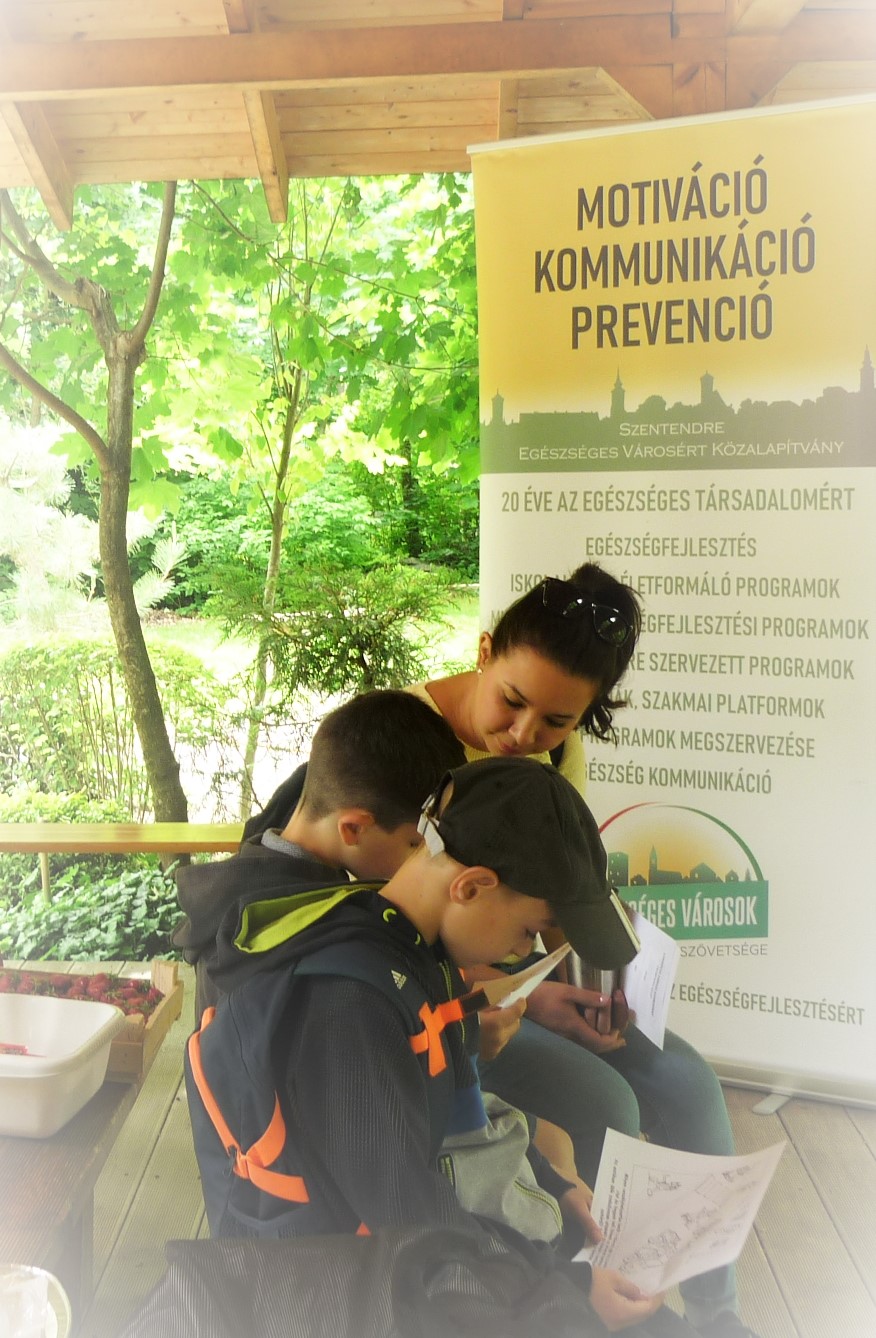 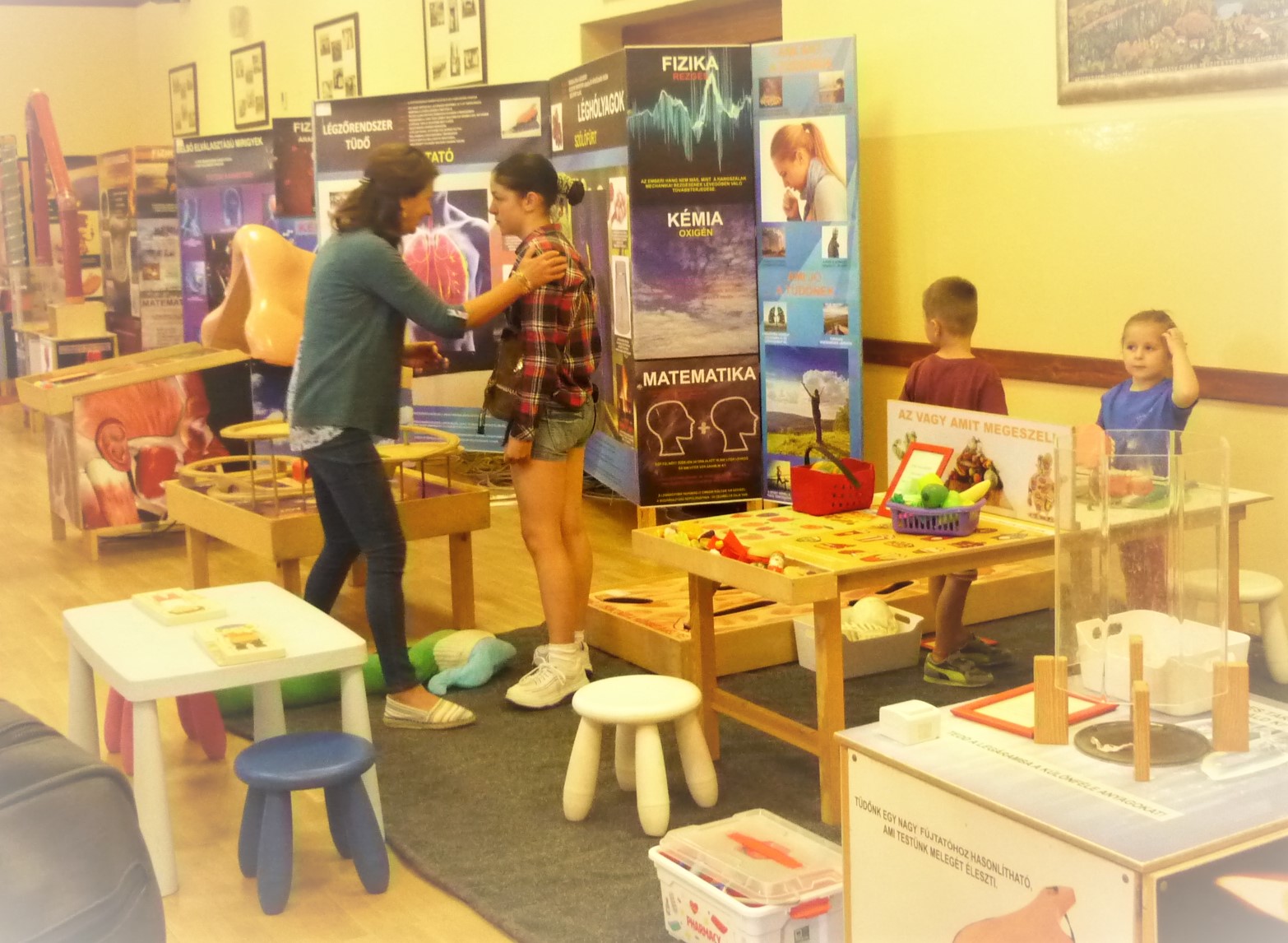 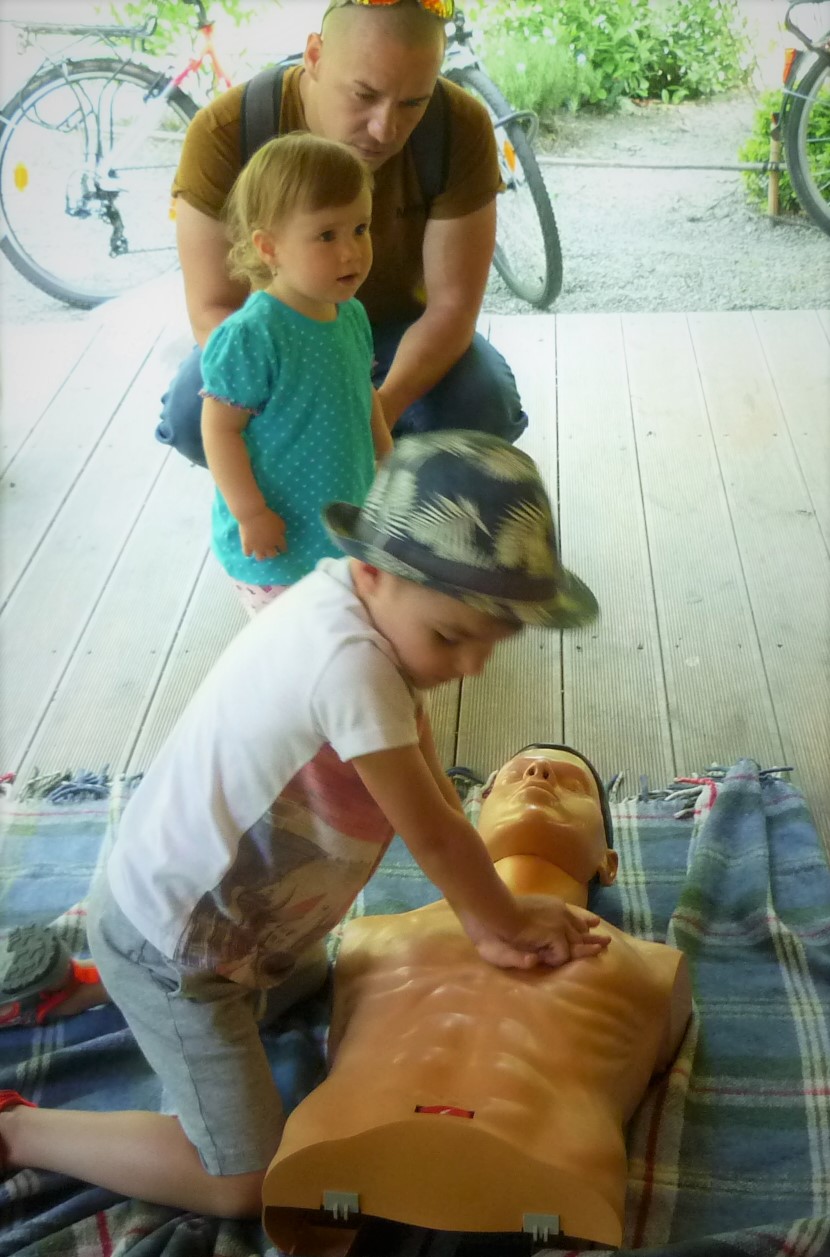 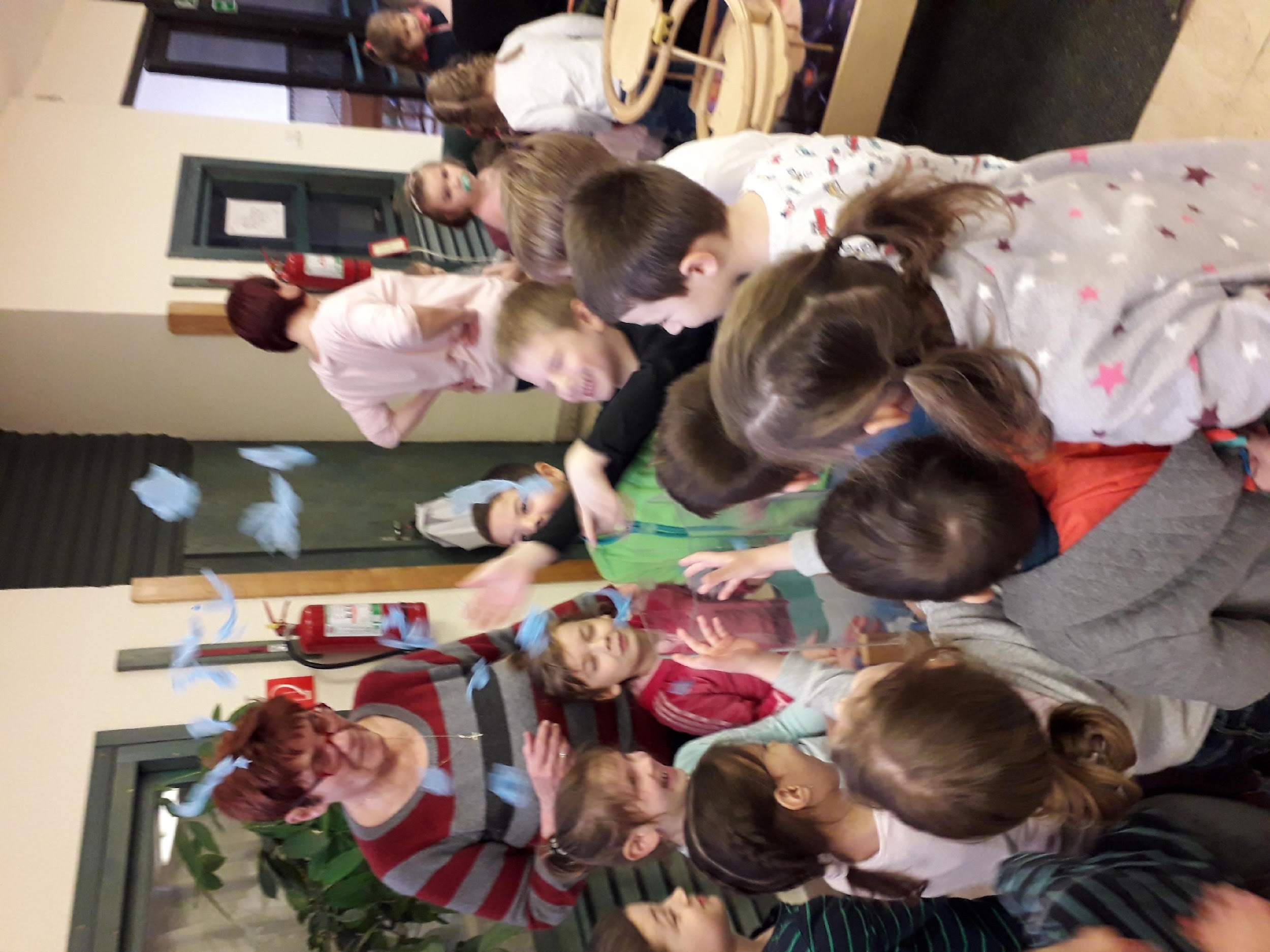 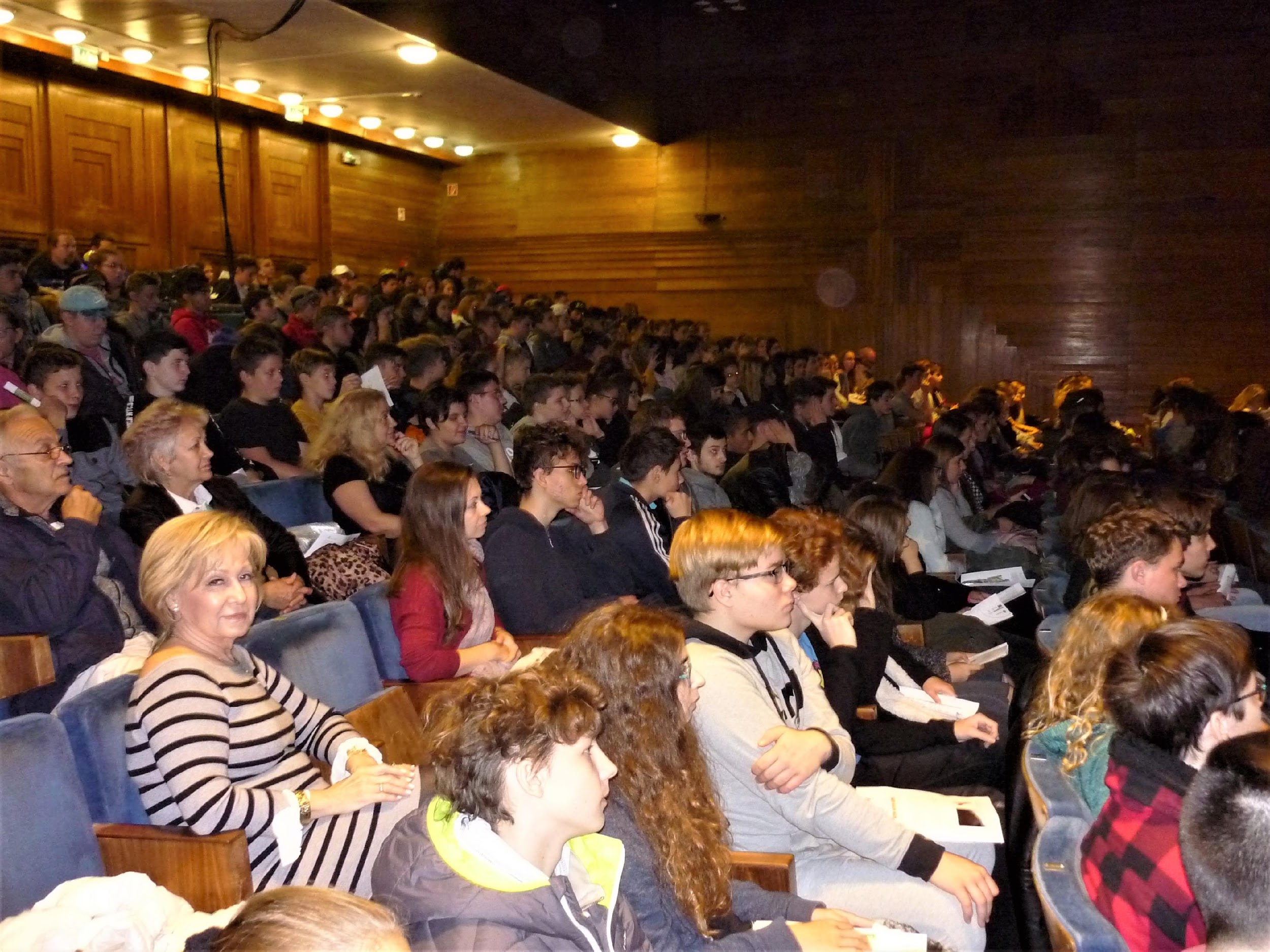 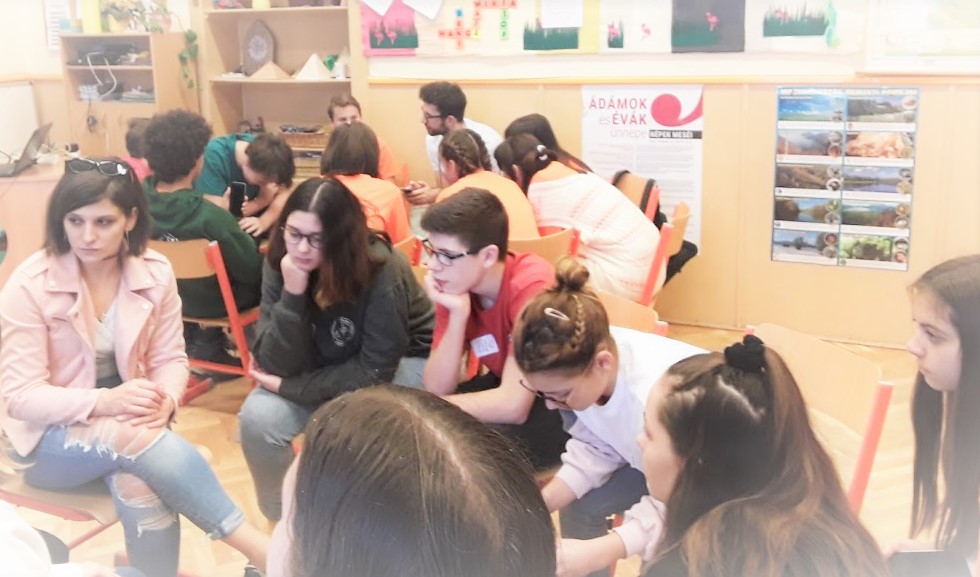 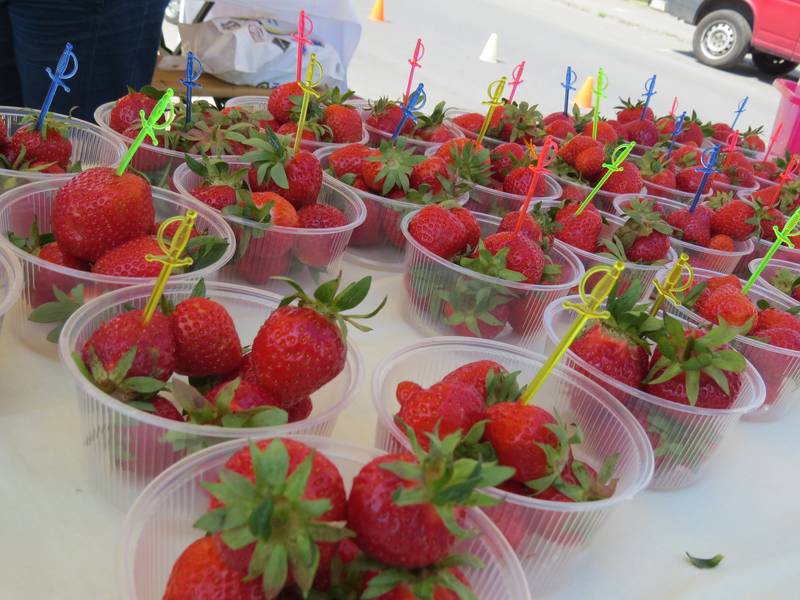 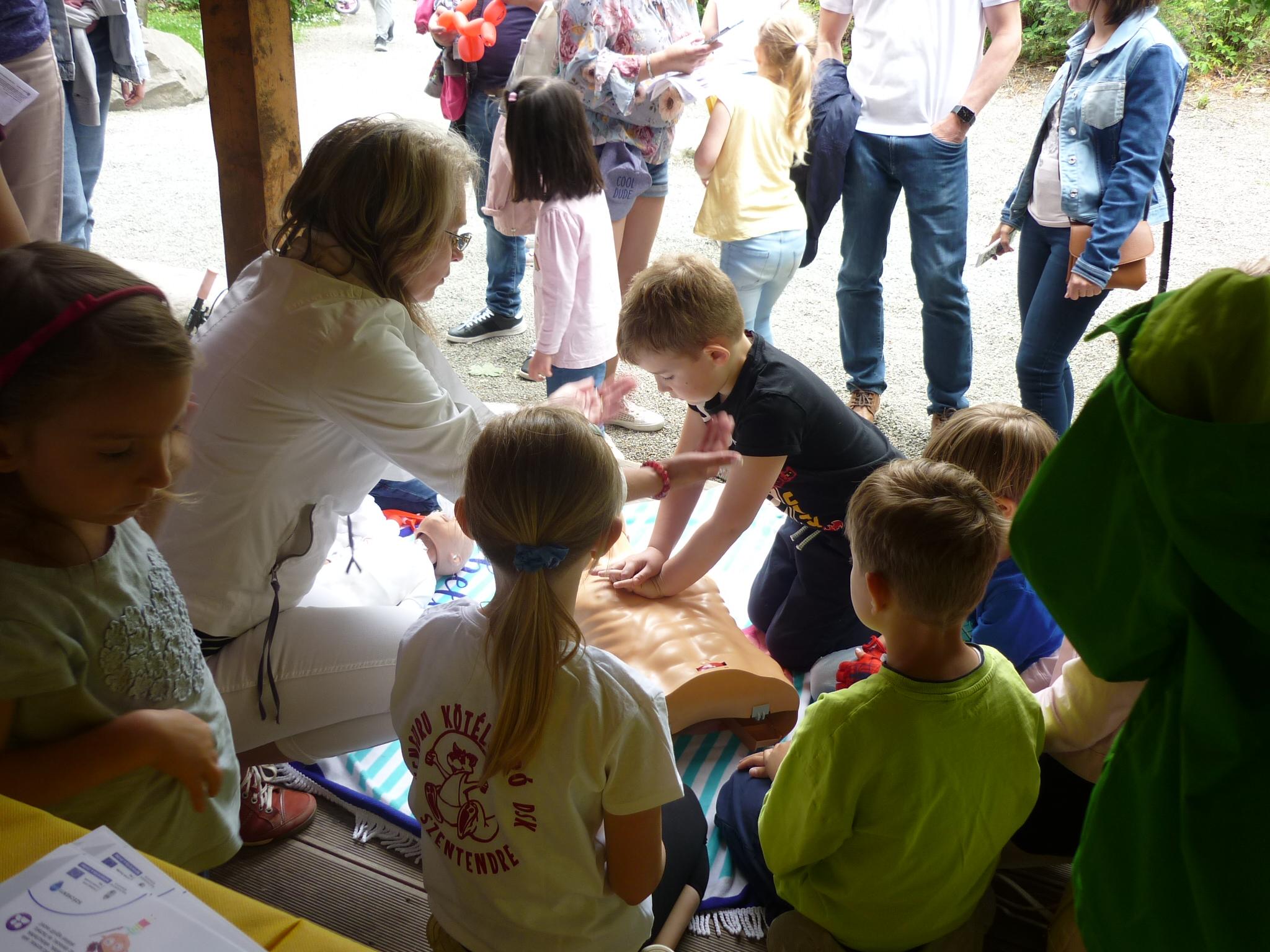 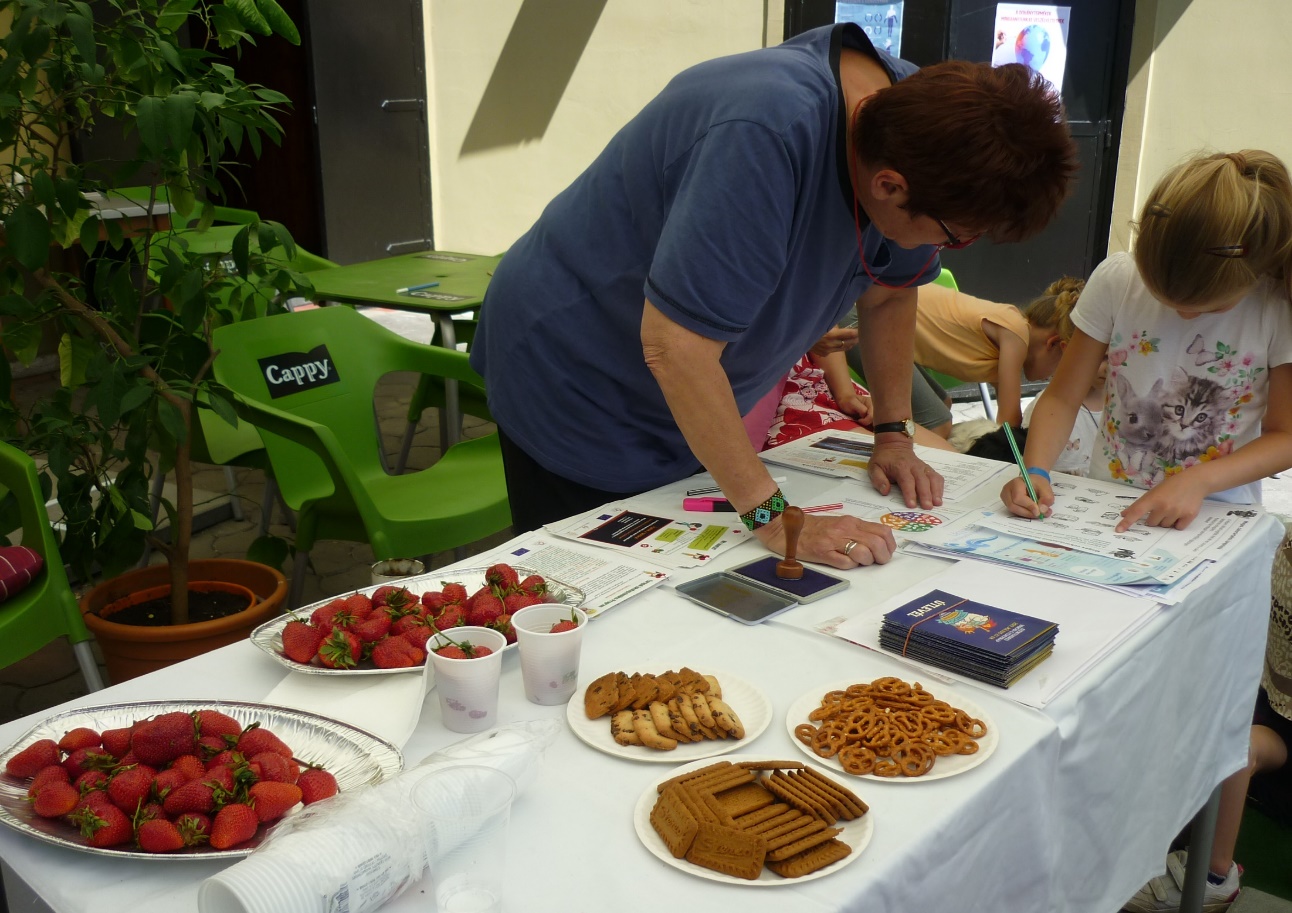 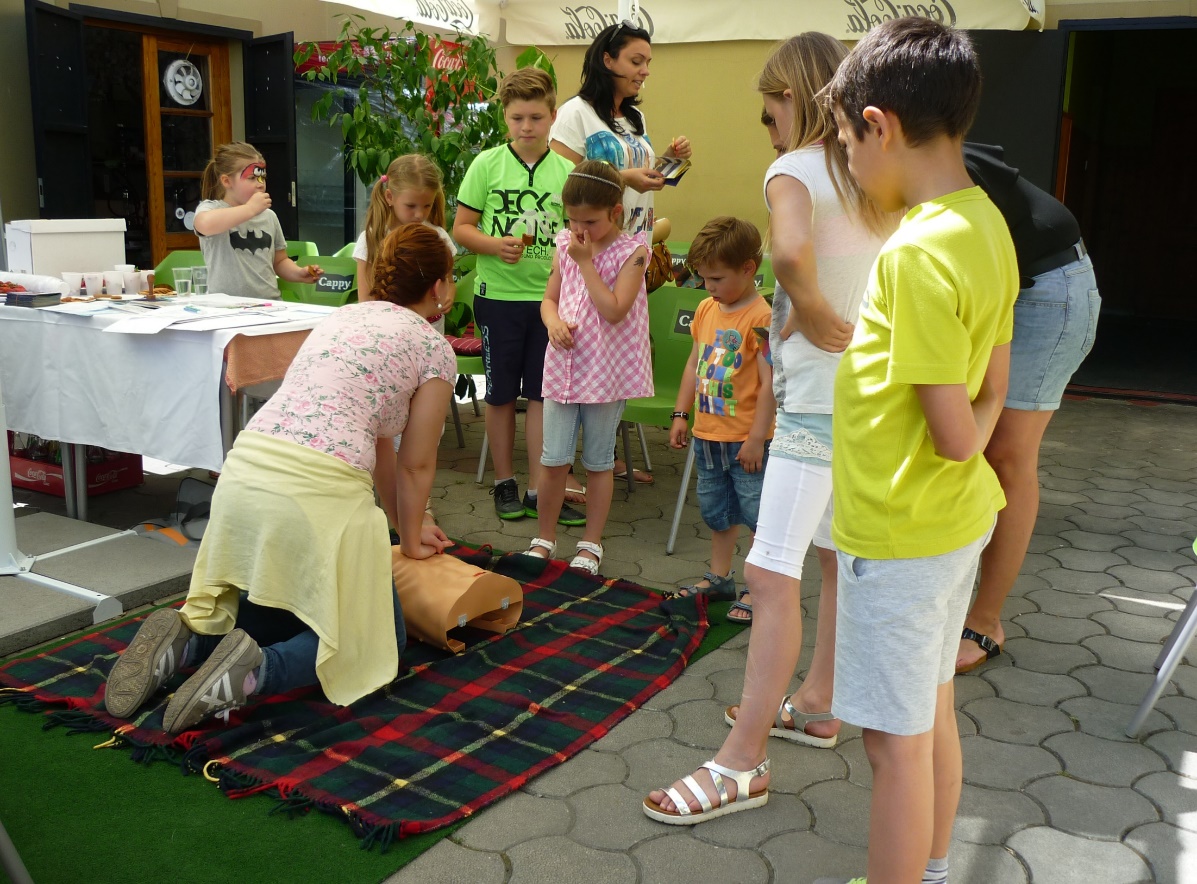 Valljuk a  Fenntartható fejlődési célok fontosságát. Prioritás:  Az egészséges élet biztosítása és a jóllét előmozdítása minden korosztály valamennyi tagjának.
 
   Végső soron pedig az Egészséges Városok projekt arra törekszik, hogy elősegítse a városokban lakók, dolgozók fizikai, mentális, szociális és környezeti jólétét - azaz minden szinten az egészséges életmód és fenntartható egészség hirdetője, támogatója.
Jövőkép
Előbbiek vezérelnek abban, hogy a jövőre nézve is folytassuk  eddigi programjainkat.
Partnereinkkel a jó egyműködéseket megtartjuk és igyekszünk bővíteni  
Együttműködéseket kötöttünk  hosszú távú elgondolások mentén  
Végeken Egészséglélektani   Alapítvány  - az Európai Szövetség a Depresszió ellen   létrehozandó városi, járási hálózatot támogatjuk
Fitt Magyarország Alapítvány -    minden korosztályt megszólító  - mozogj magadért, mozogj a közösségéért -  országos programban   veszünk  részt 
Továbbra is pályázunk  - ha céljainknak megfelelő pályázati kiírást találunk
Bízunk abban, hogy  lehetőségei szerint Szentendre városa továbbra is fontosnak tartja a Közalapítvány általi célok anyagi támogatását is.
Köszönöm  mindazt  a segítő szándékot ami kísér minket munkánkban!
"A hit és a remény együttműködése  elveinek együtt kell járulnia a jótékonysággal, amely a legnagyobb az összes közül .... Hitünk és reményünk tökéletes megnyilvánulása. „     
Pál Apostol
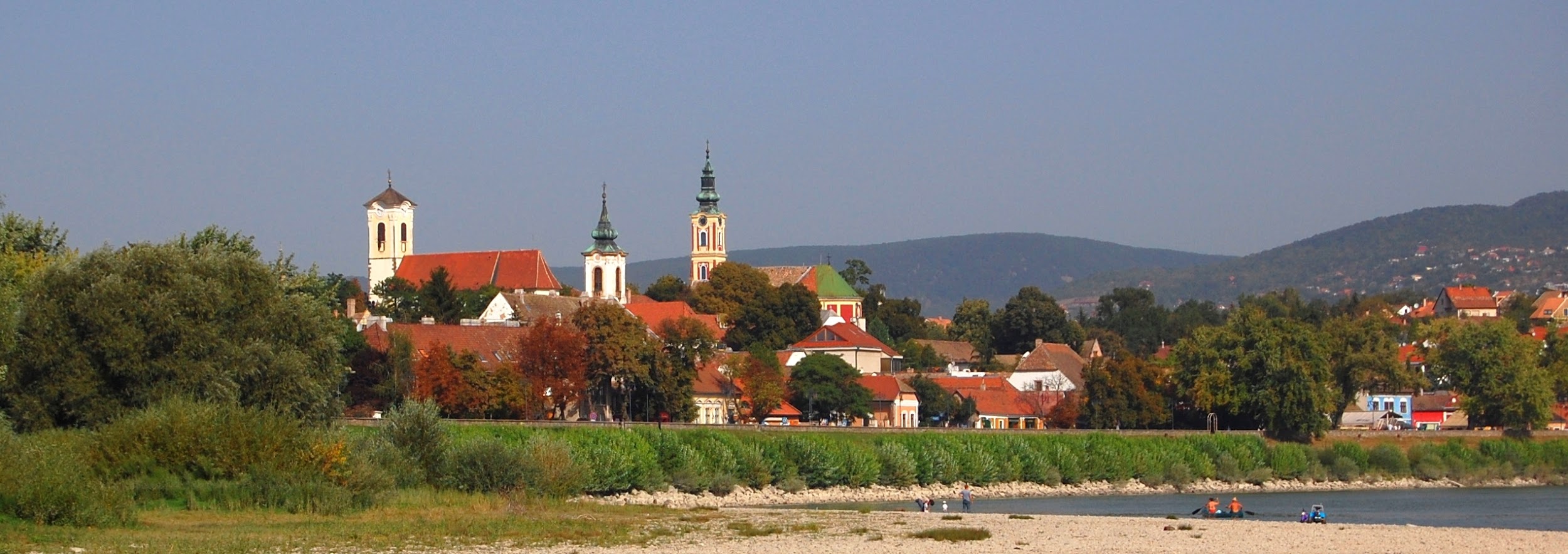 Köszönöm megtisztelő 
figyelmüket!
www.egeszsegesvaros.hu